Муниципальное бюджетное дошкольное образовательное учреждение «Детский сад №226 комбинированного вида» Кировского района г. Казани
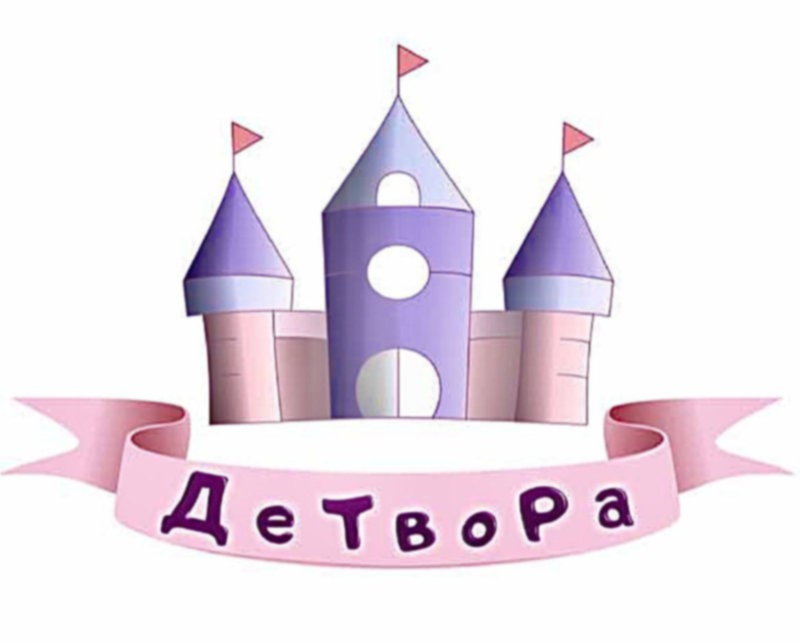 Электронные образовательные ресурсы в учебно-воспитательном процессе
В мире животных
Игра

4 лишний
Игра

Поймай звук
Игра

Экология
Игра

Светофор
Игра

Мама и детеныш
Игра

Кто где живет?
Игра

Посчитай
Кто из животных лишний?
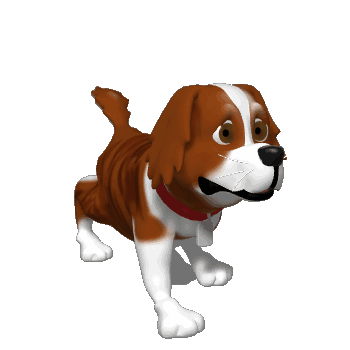 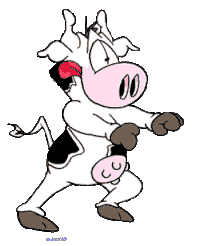 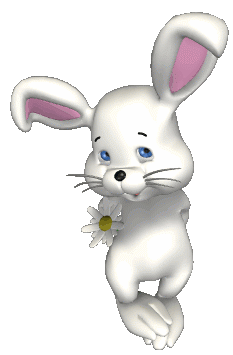 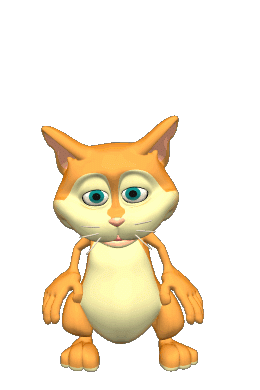 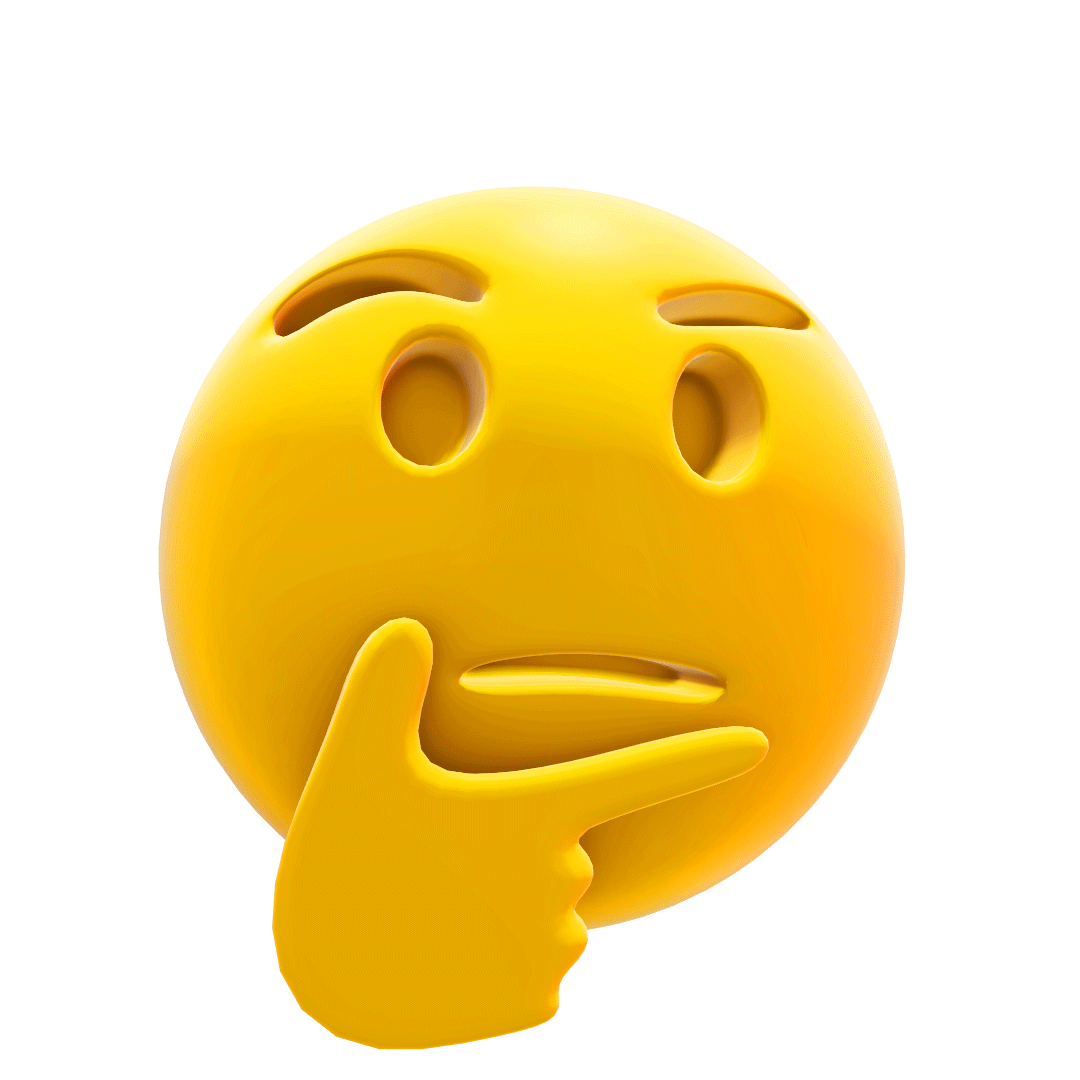 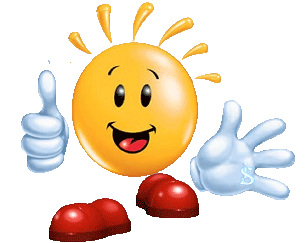 Кто из животных лишний?
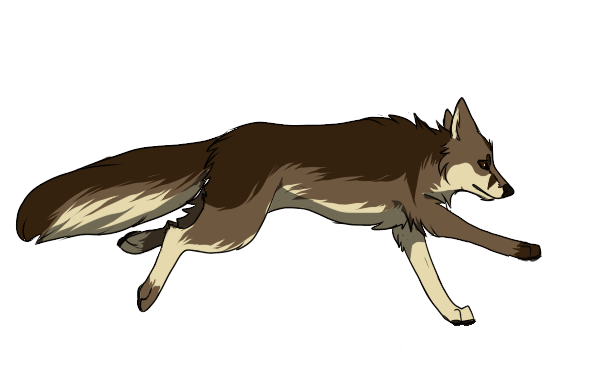 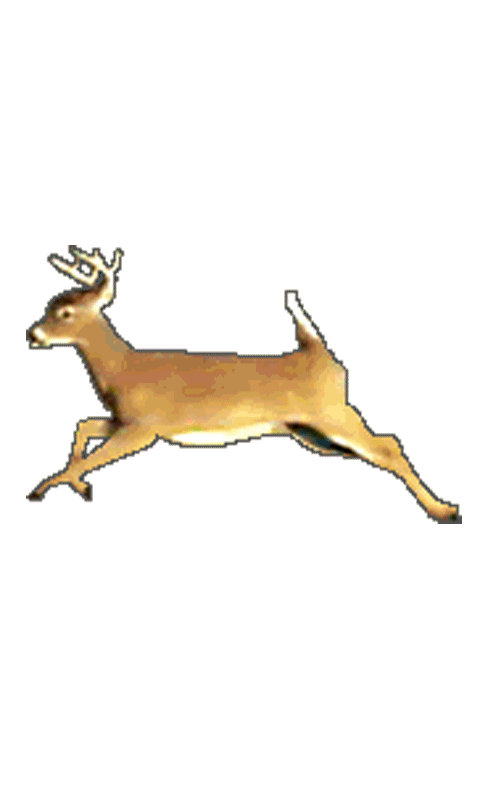 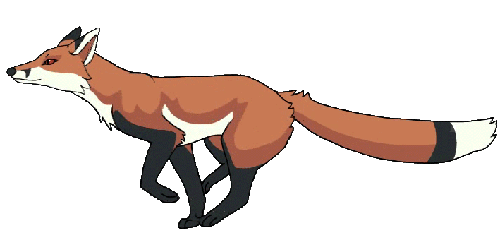 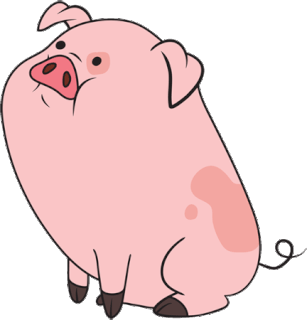 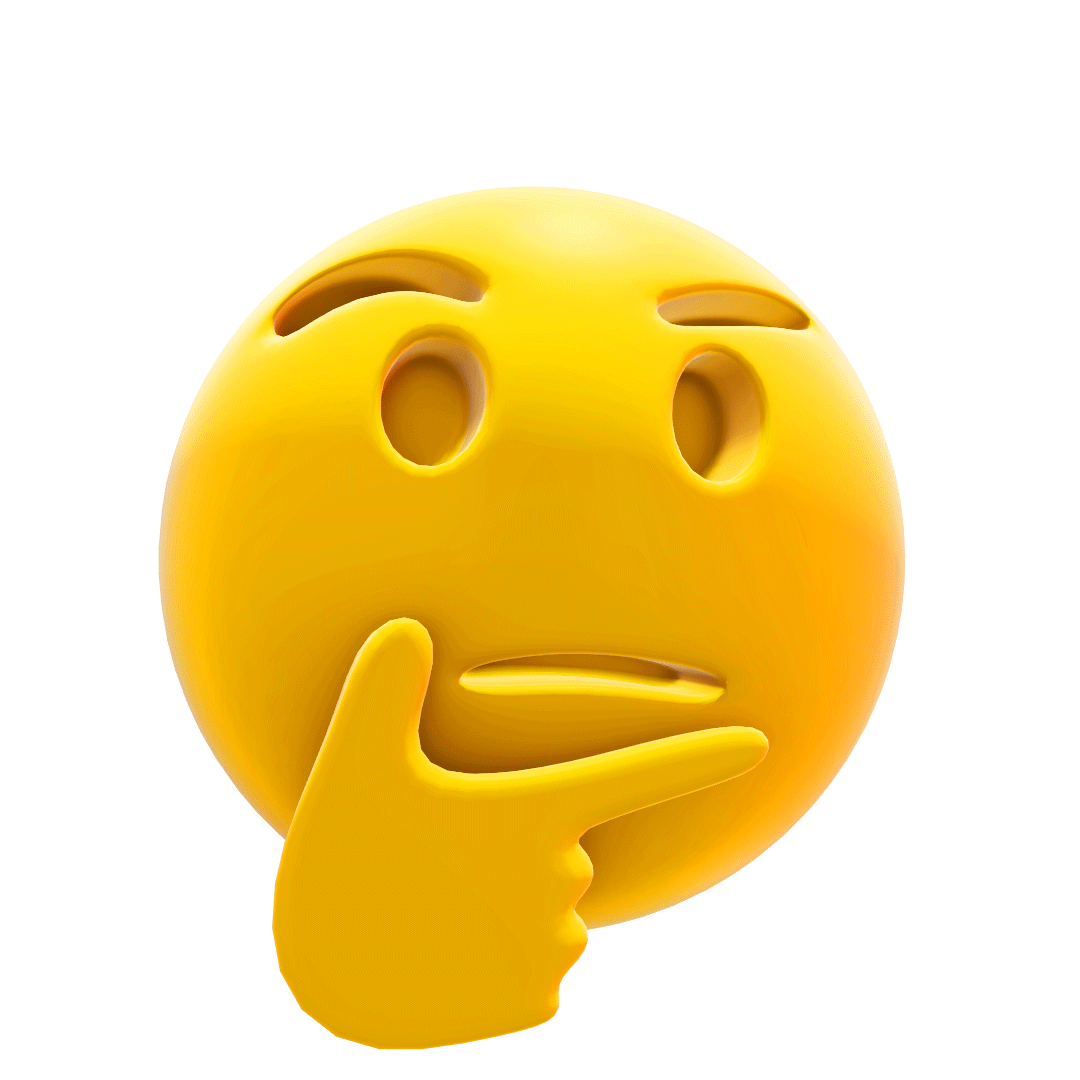 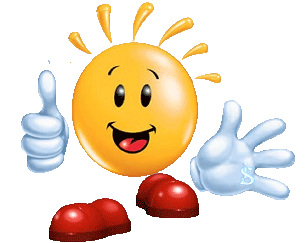 Кто из животных лишний?
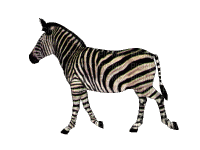 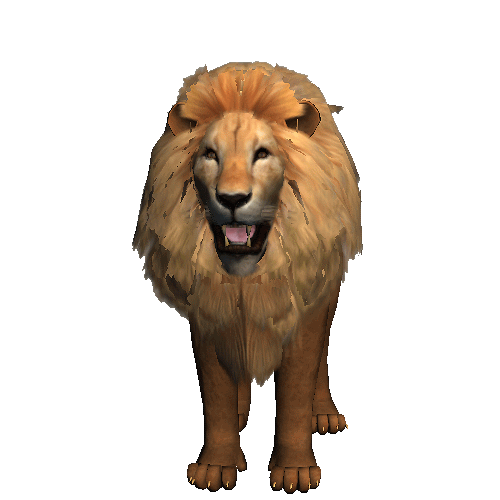 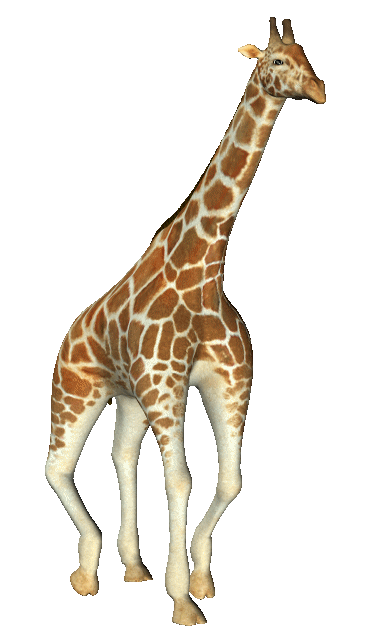 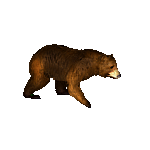 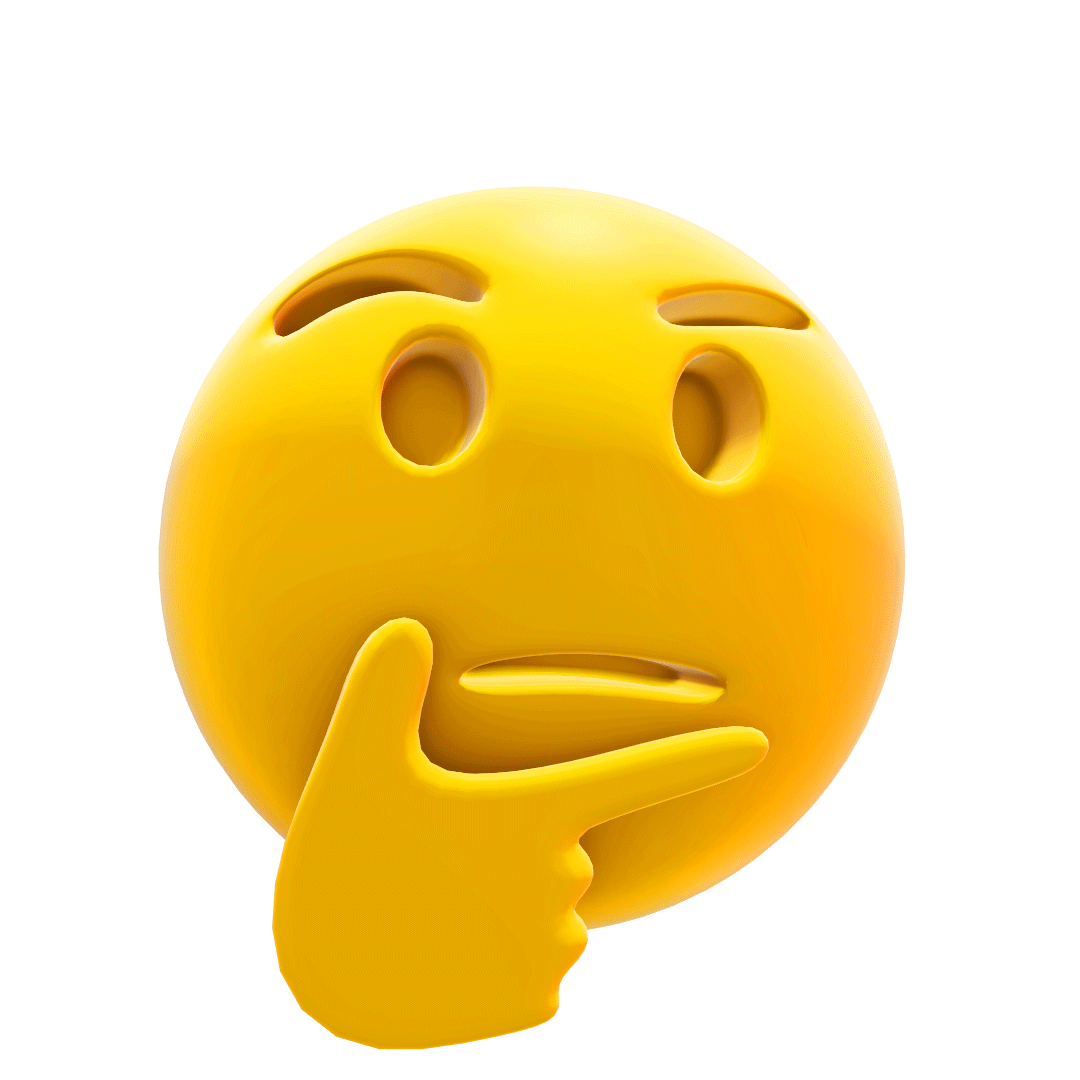 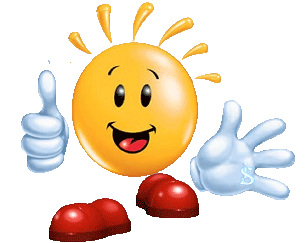 Кто из животных лишний?
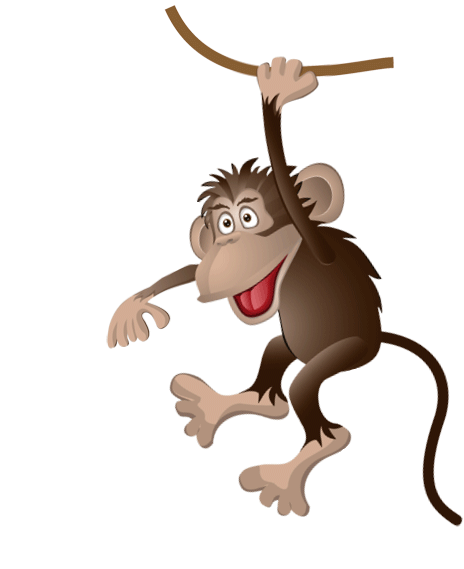 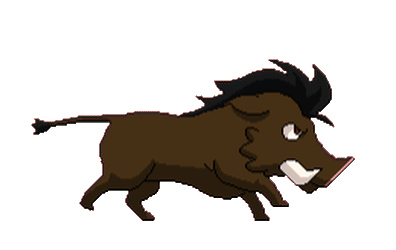 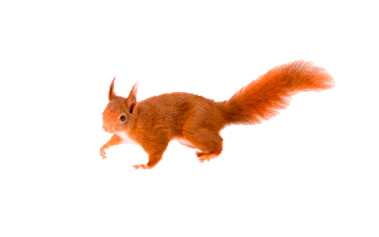 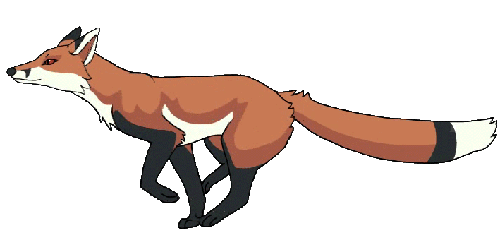 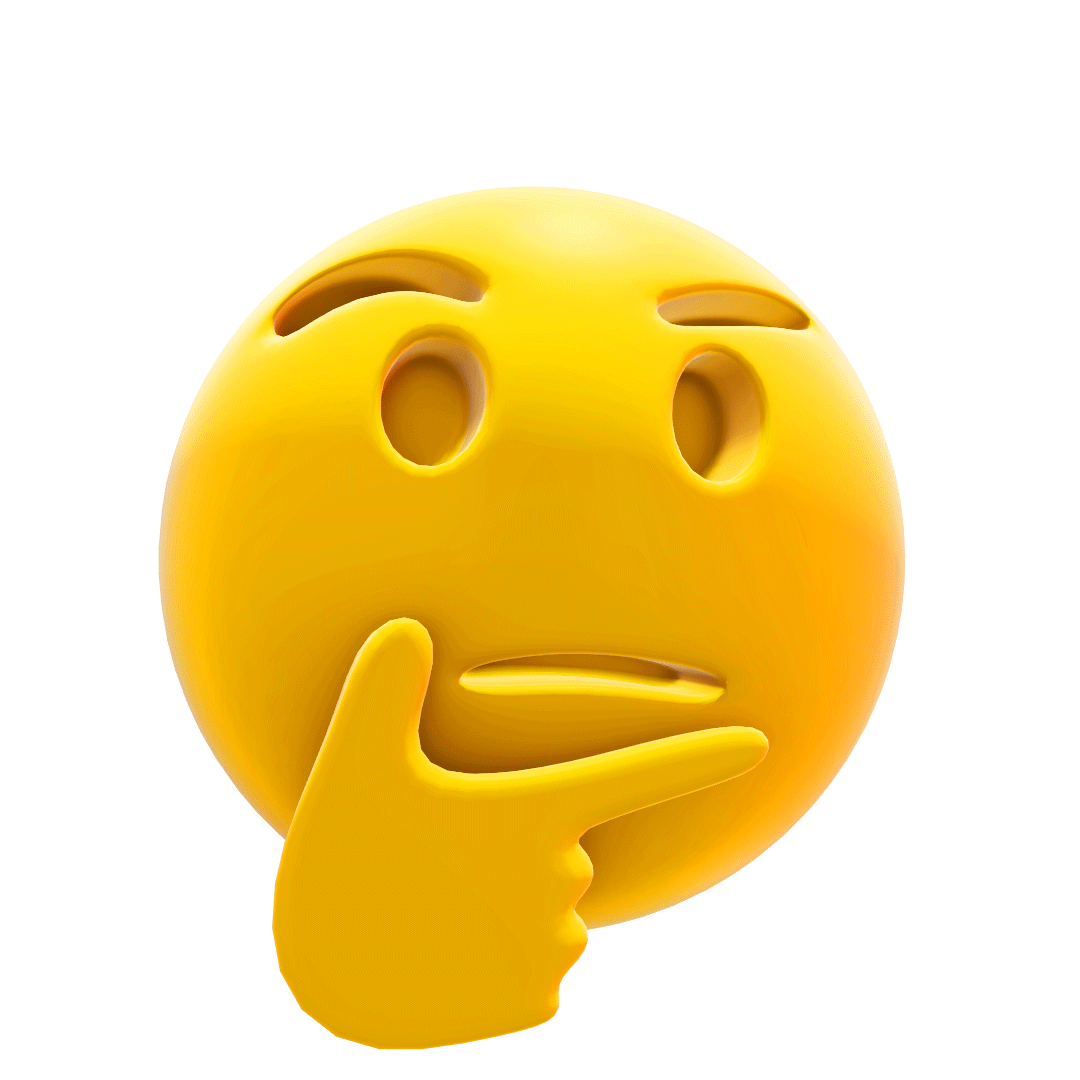 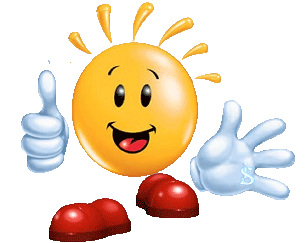 Поздравляем! Ты молодец!До новых встреч!
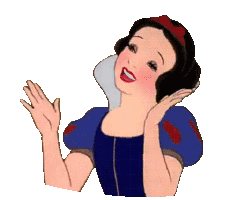 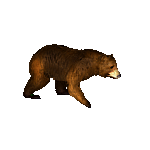 Выбери животных, которые живут на ферме
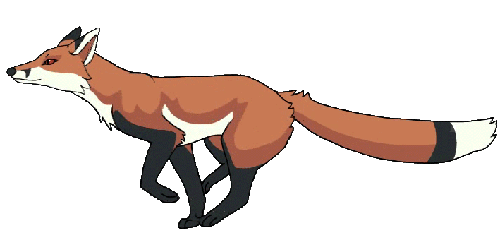 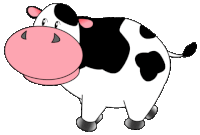 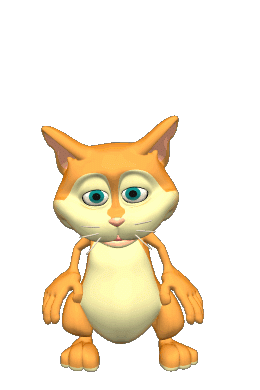 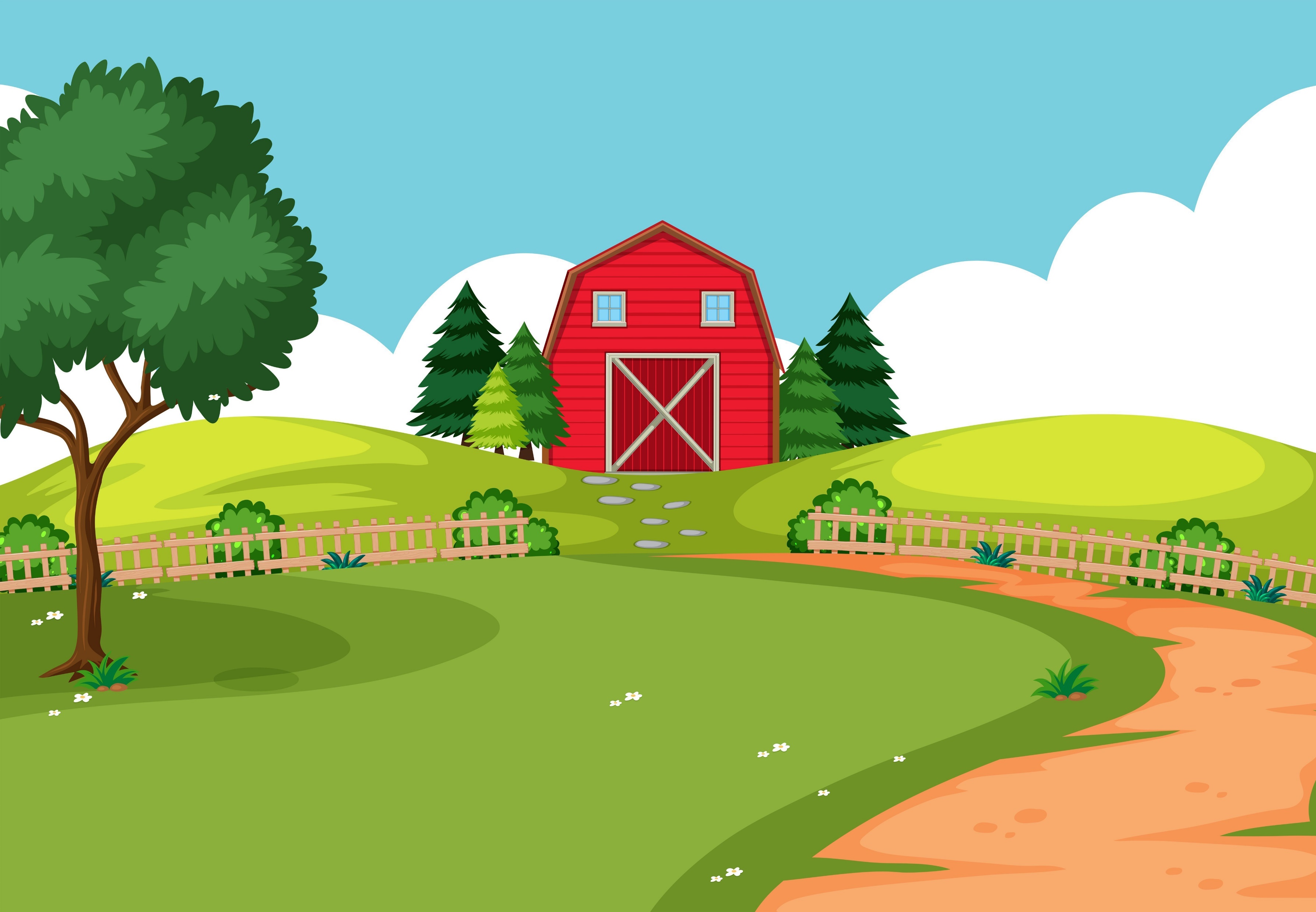 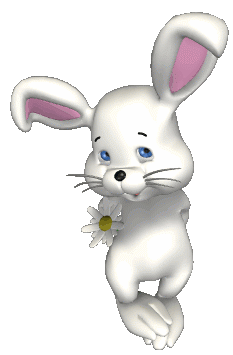 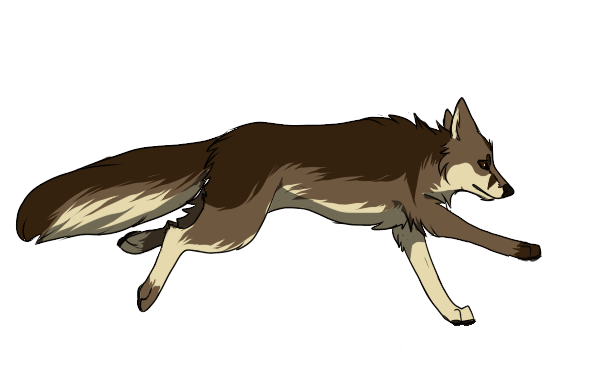 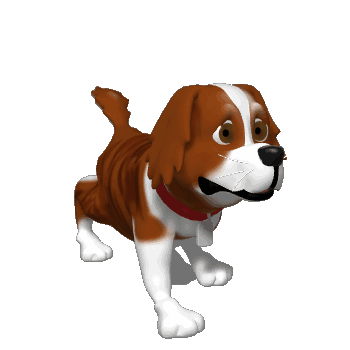 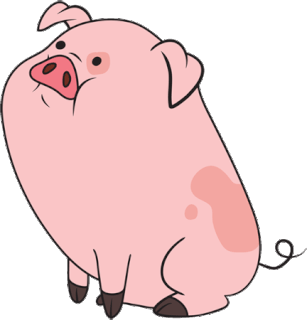 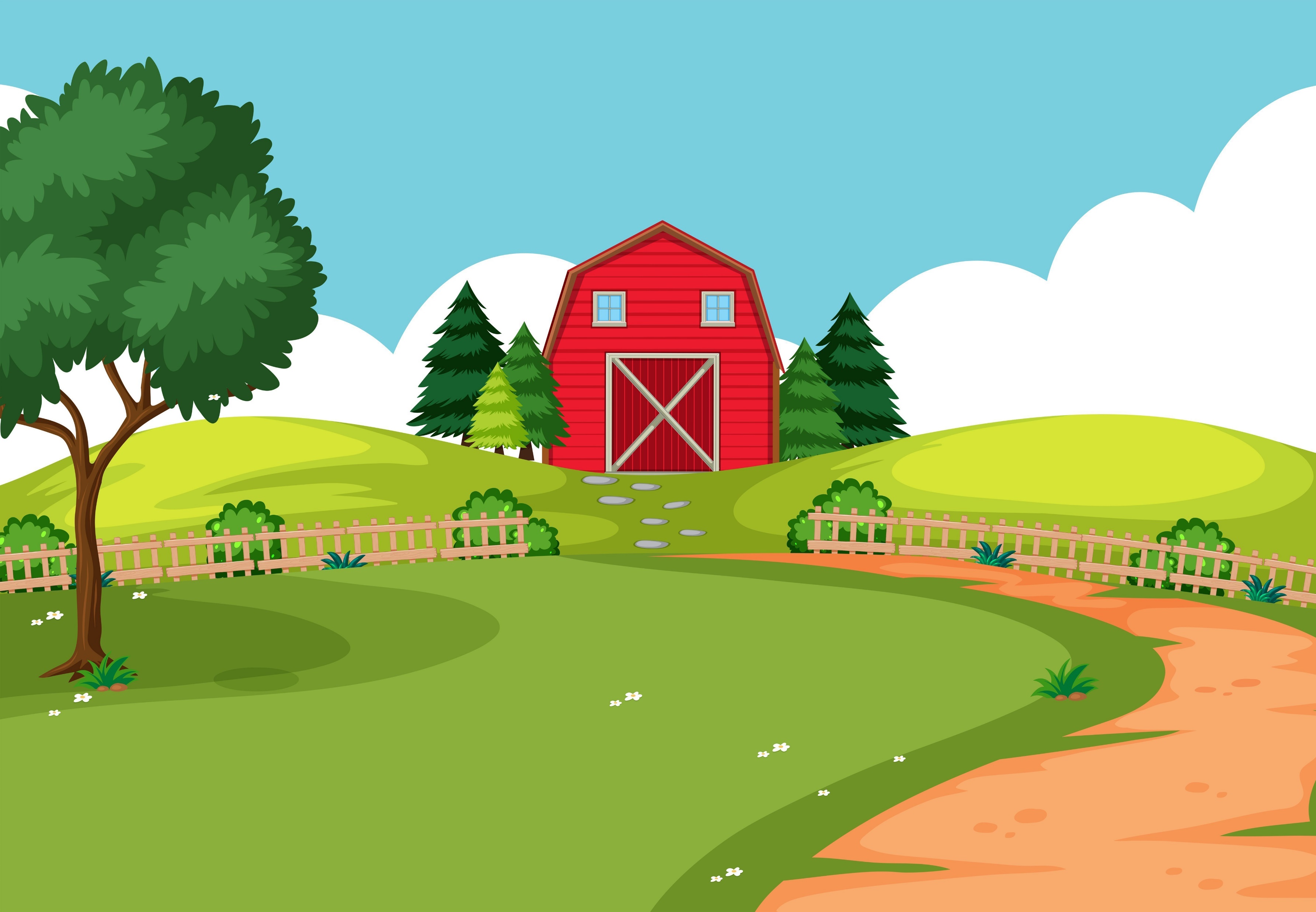 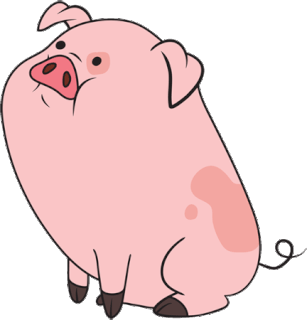 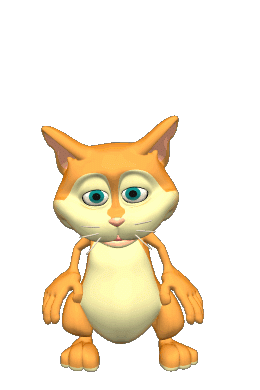 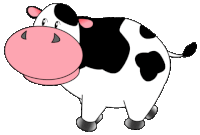 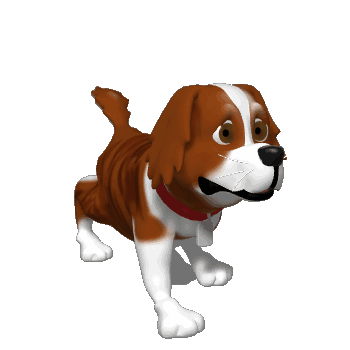 Выбери животных, которые живут в лесу
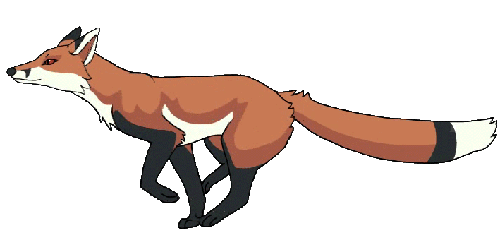 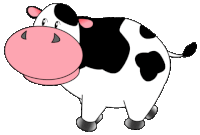 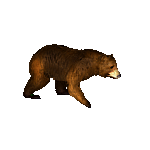 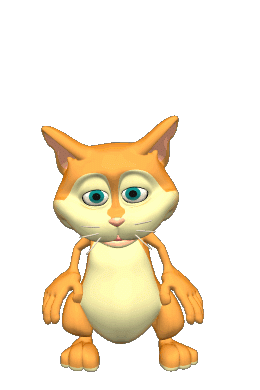 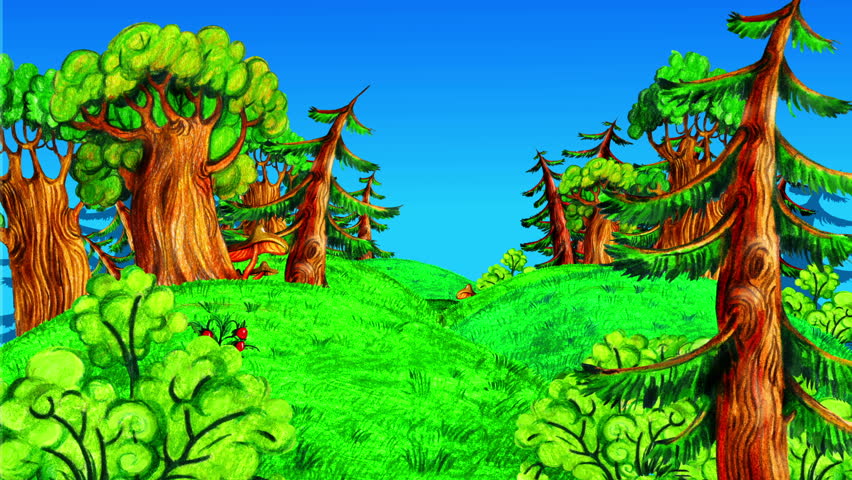 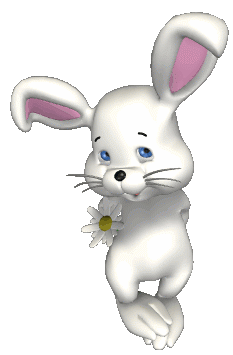 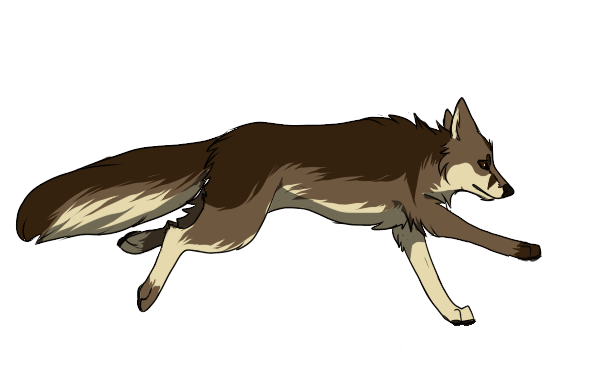 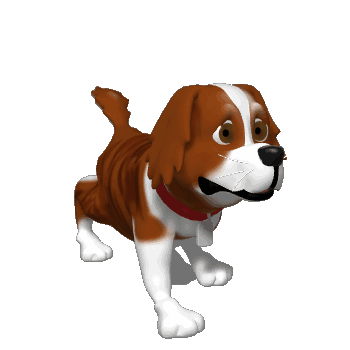 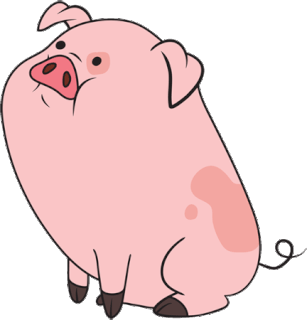 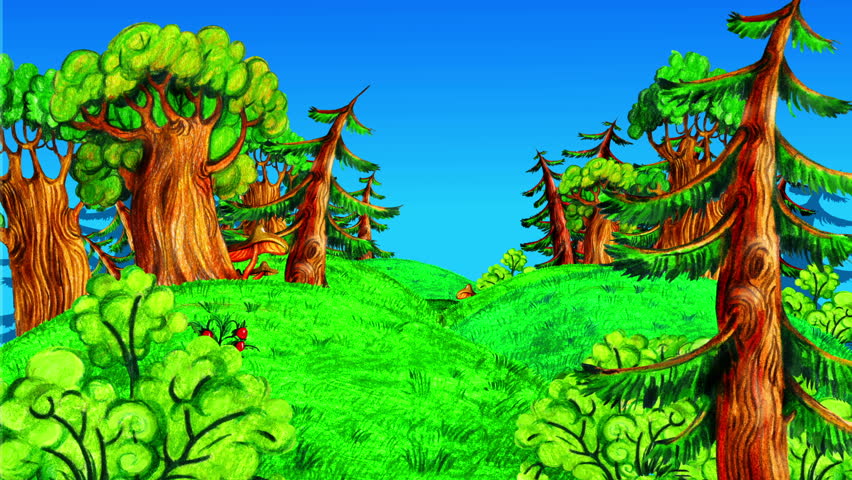 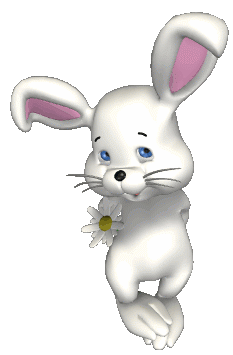 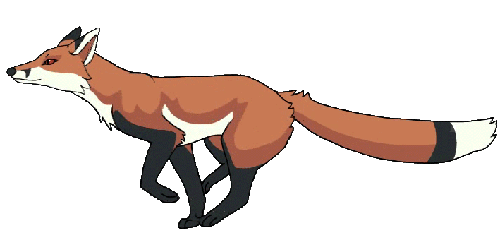 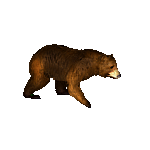 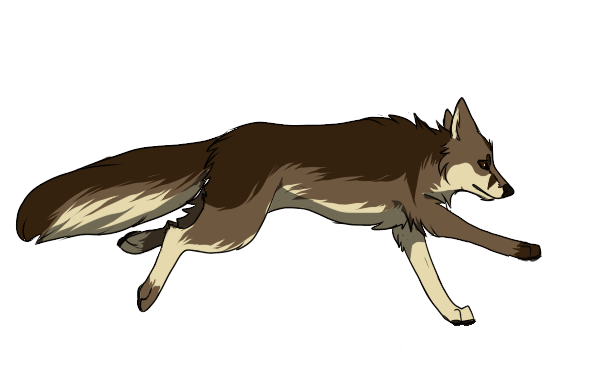 Поздравляем! Ты молодец!До новых встреч!
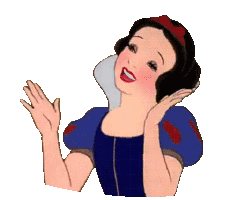 Посчитай жирафов
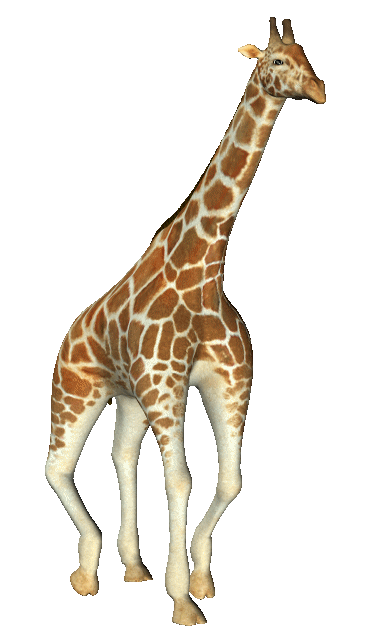 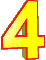 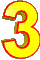 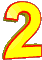 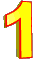 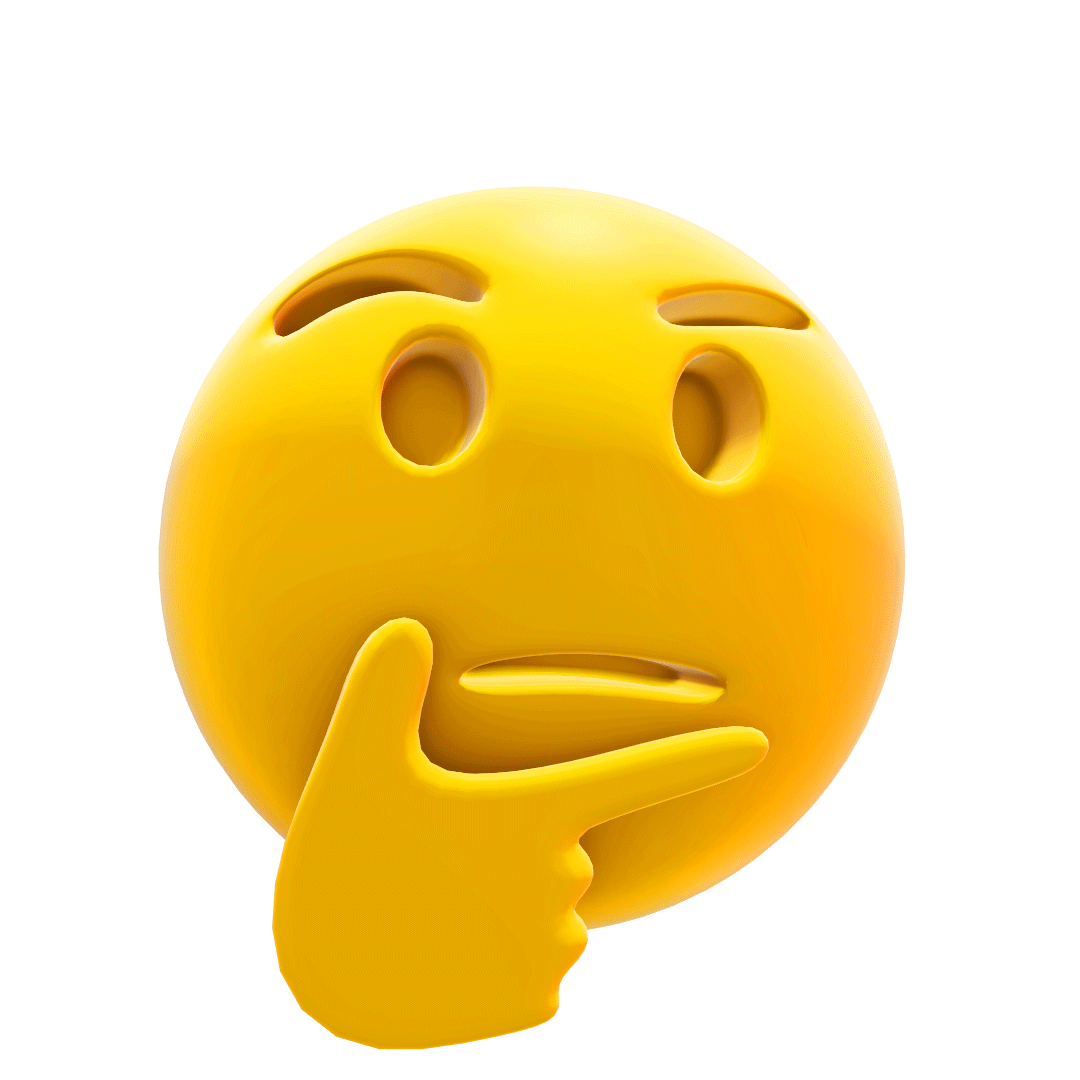 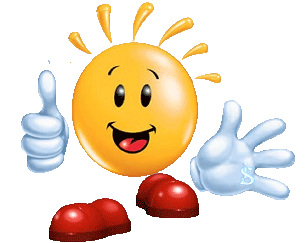 Посчитай щенков
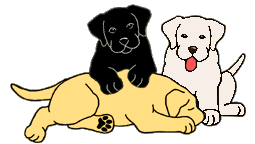 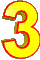 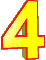 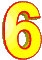 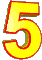 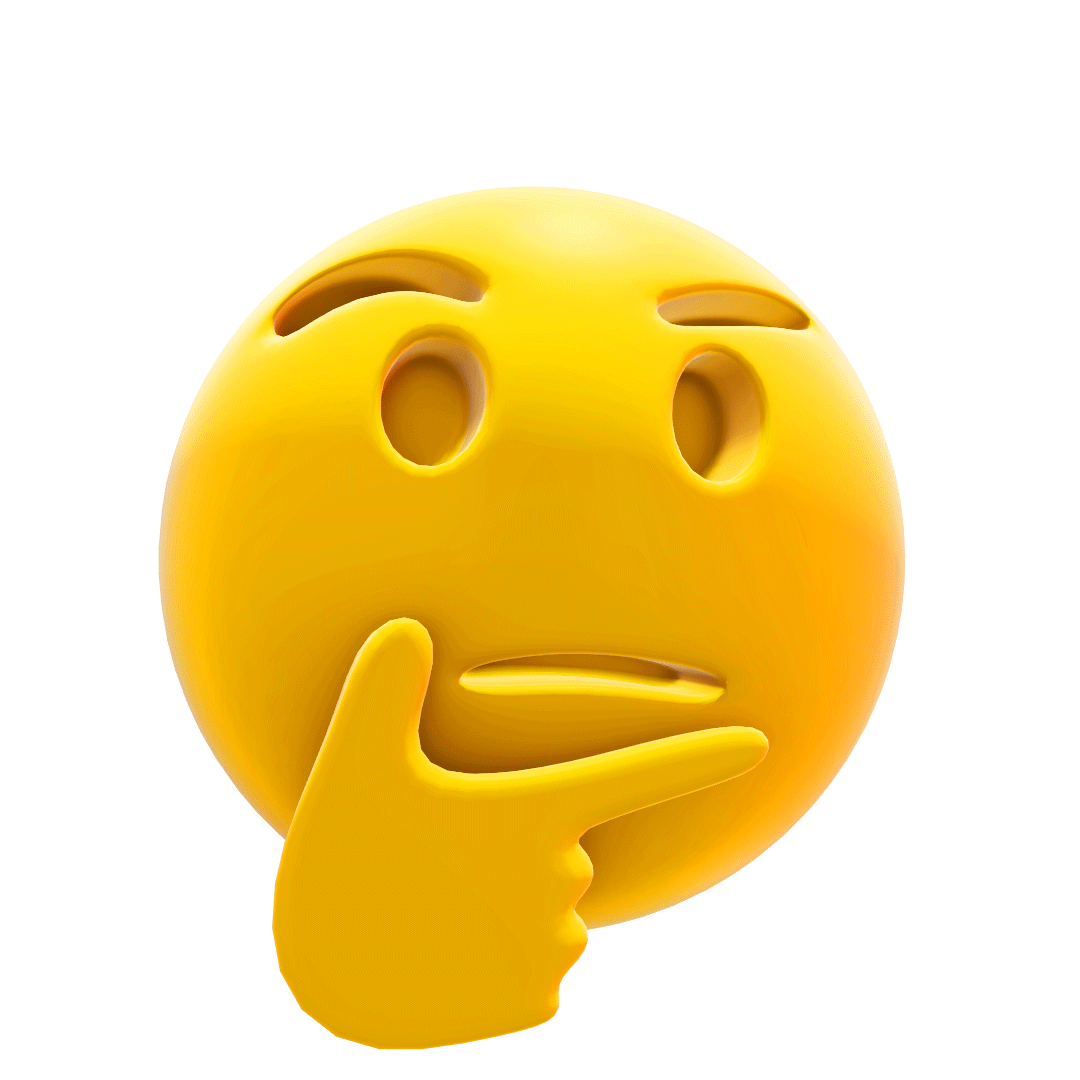 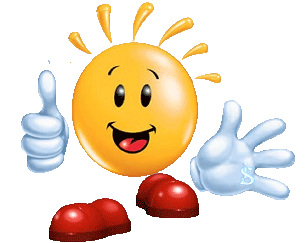 Посчитай котов
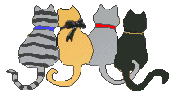 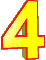 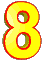 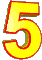 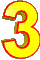 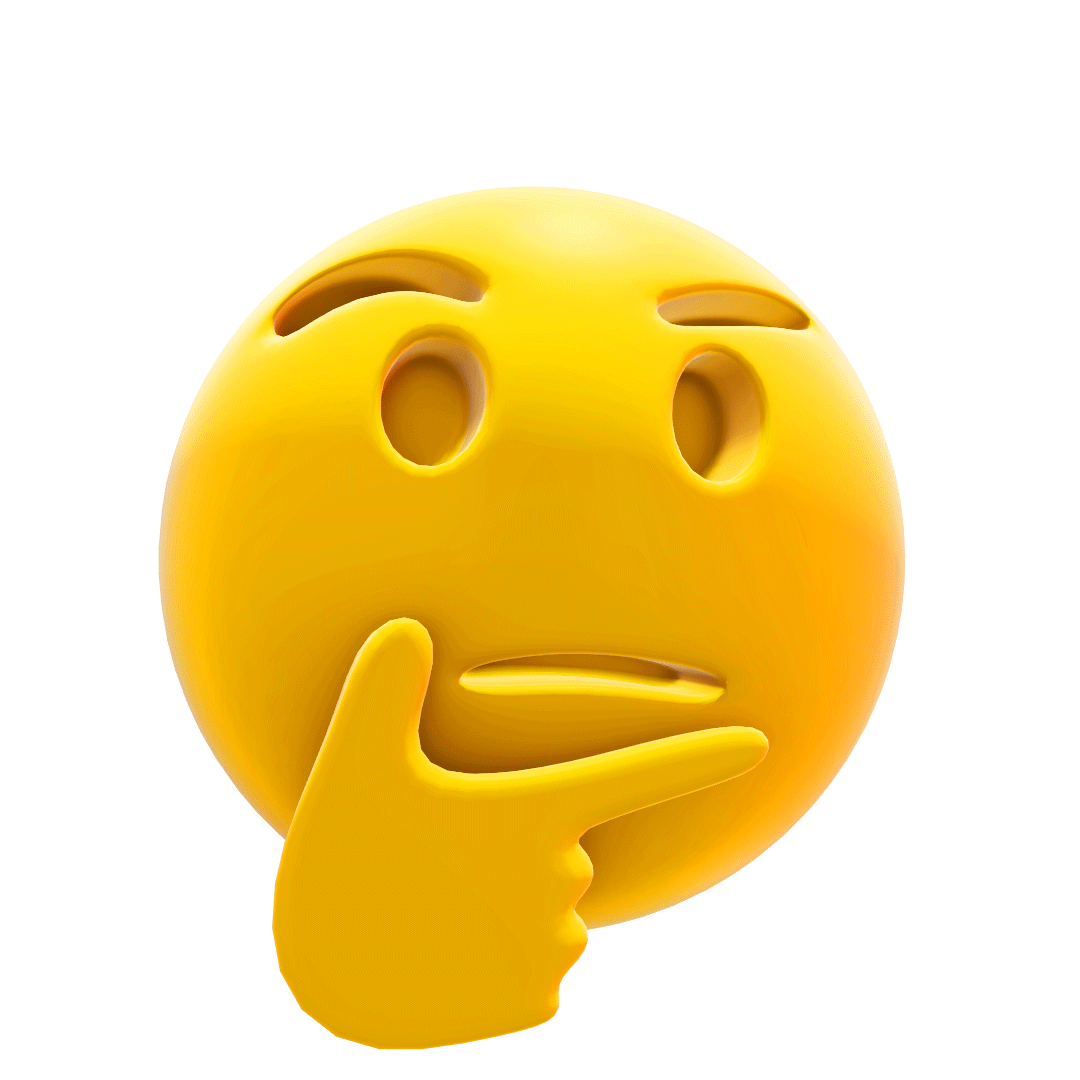 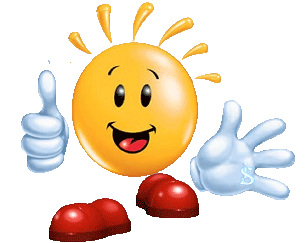 Посчитай слонов
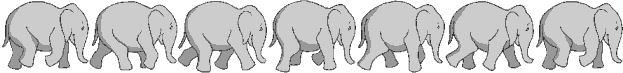 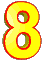 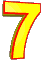 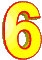 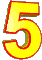 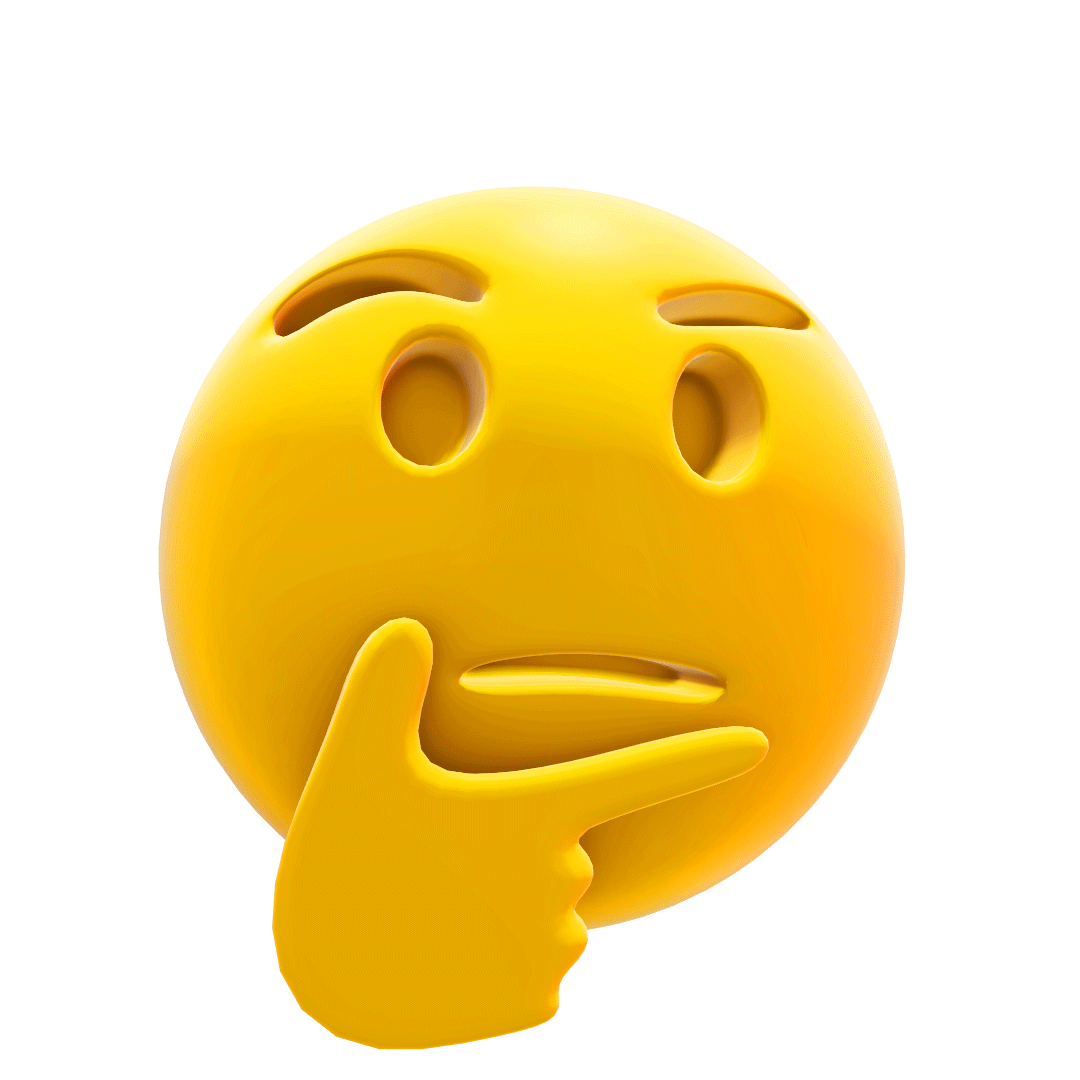 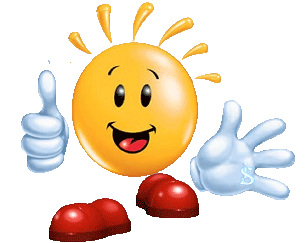 Поздравляем! Ты молодец!До новых встреч!
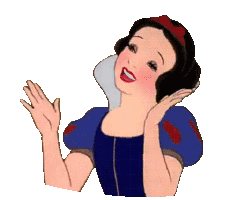 Помоги маме найти детёныша
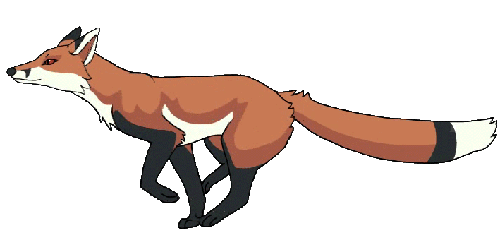 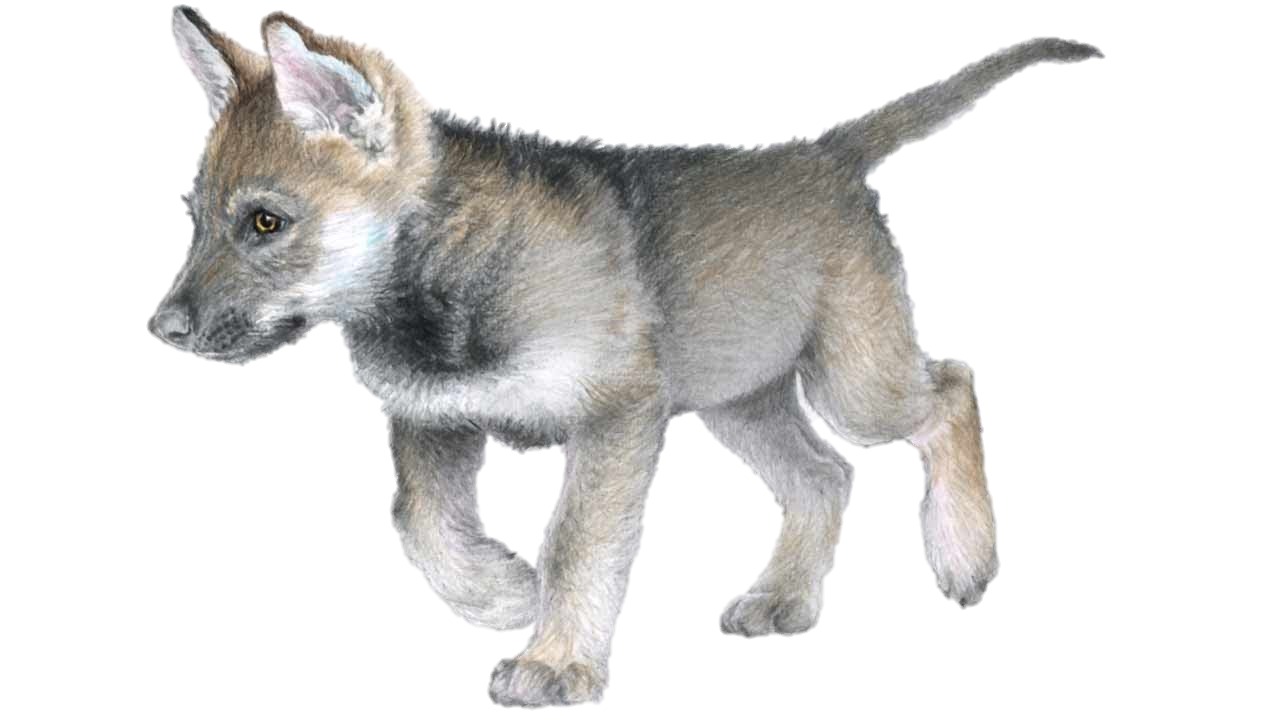 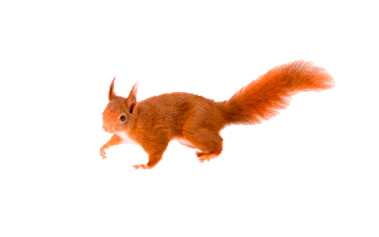 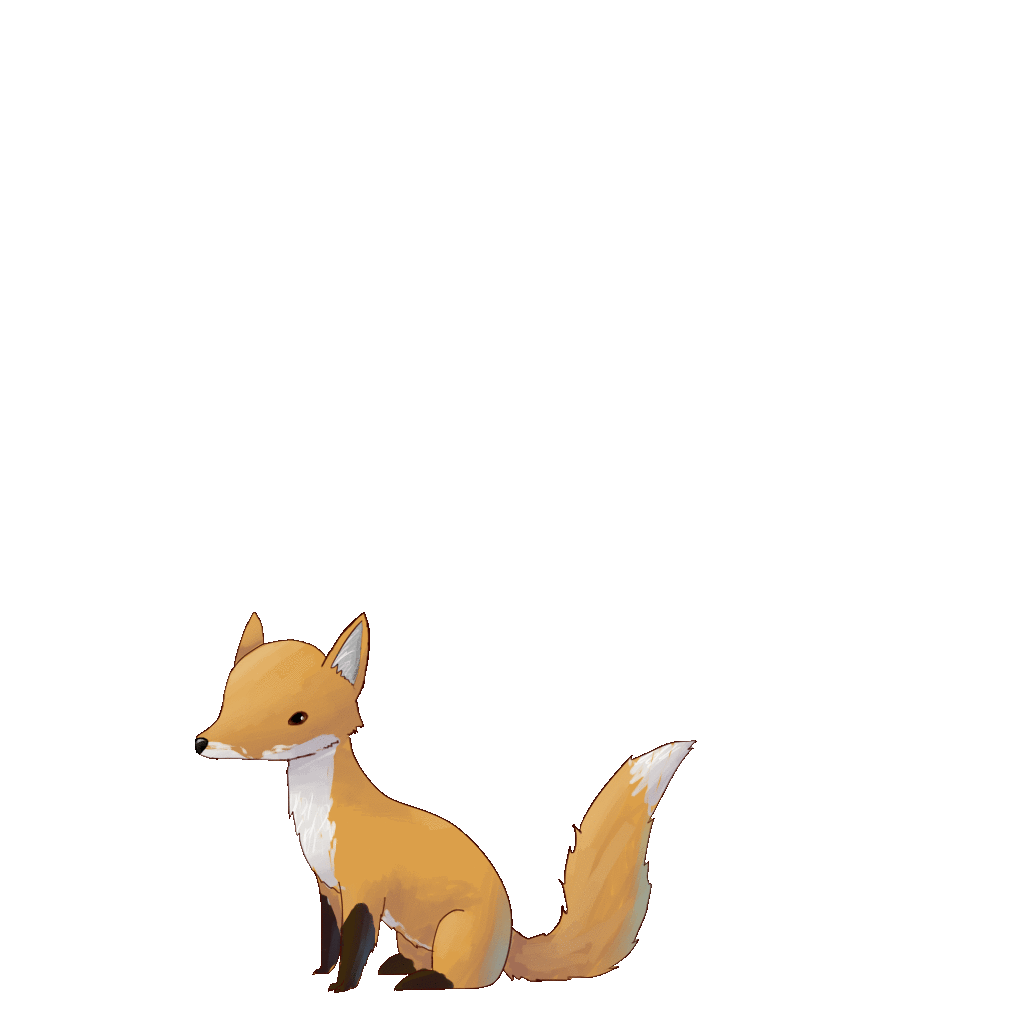 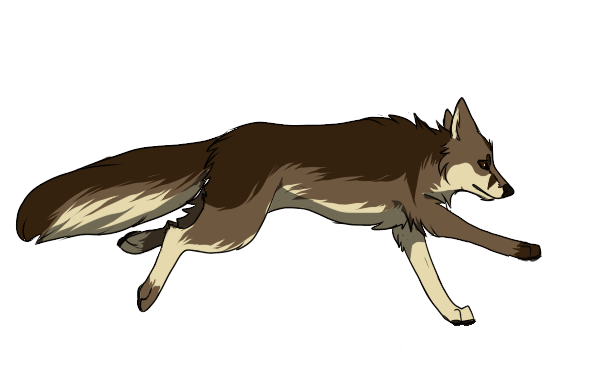 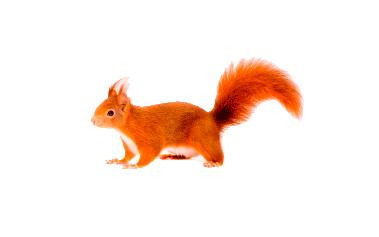 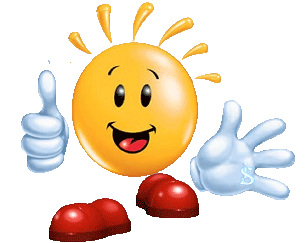 Поздравляем! Ты молодец!До новых встреч!
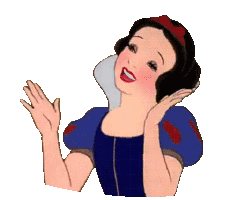 Назови картинки.В названии какого животного нет звука «С»?
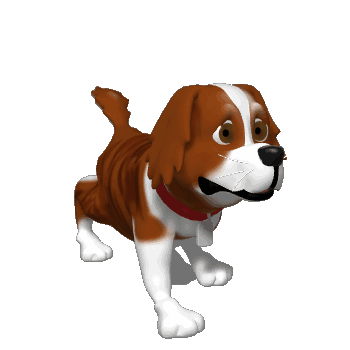 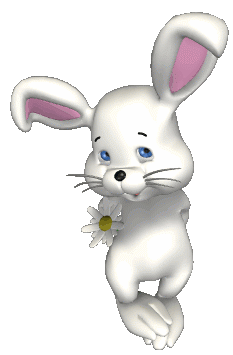 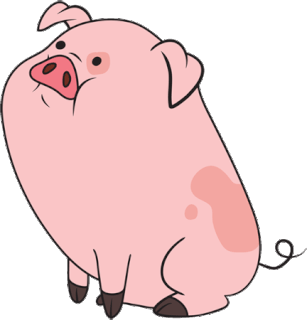 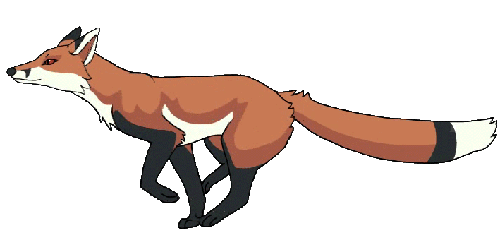 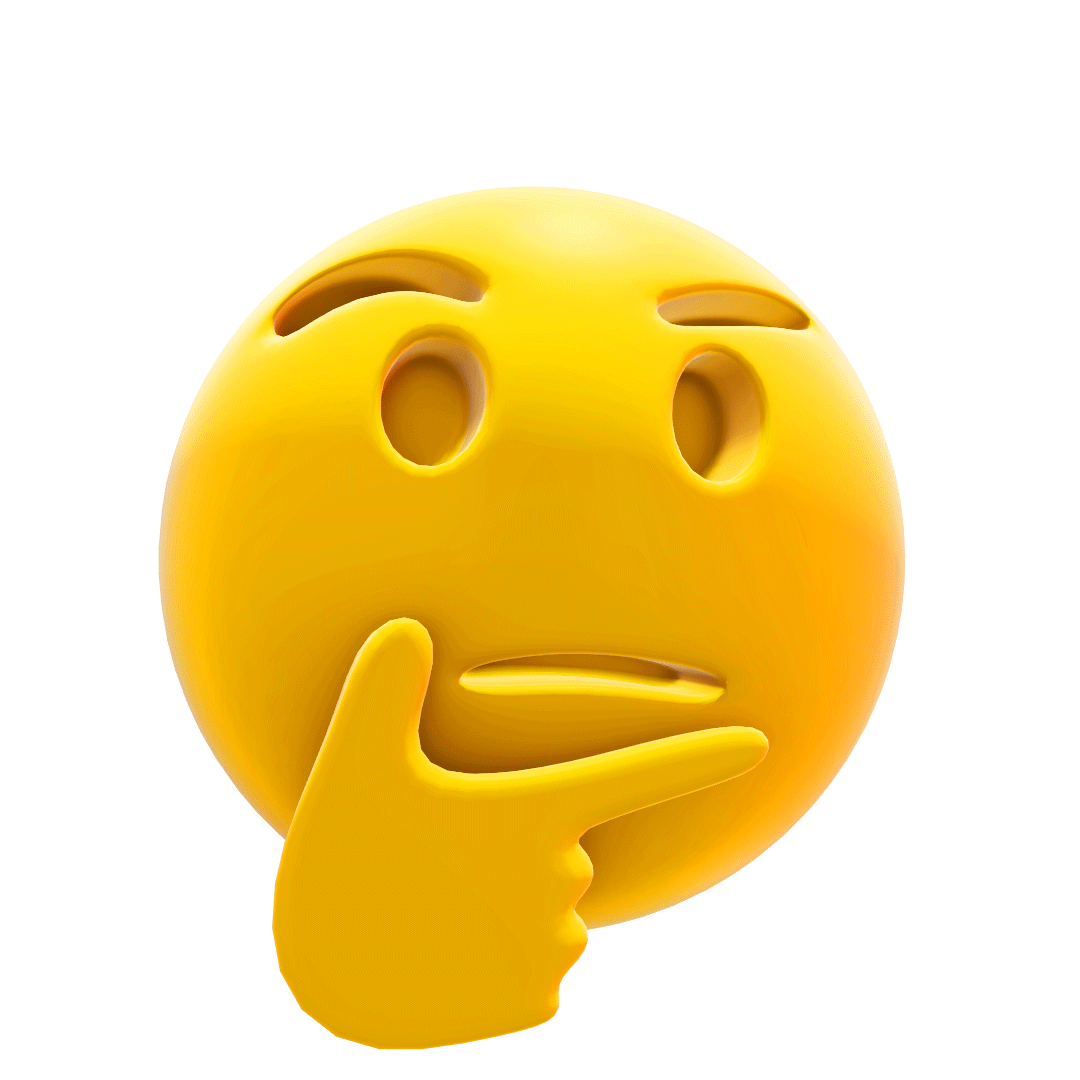 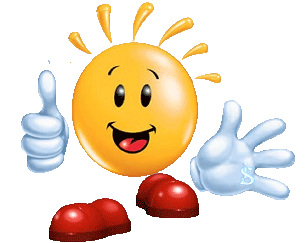 Назови картинки.В названии какого животного нет звука «Ль»?
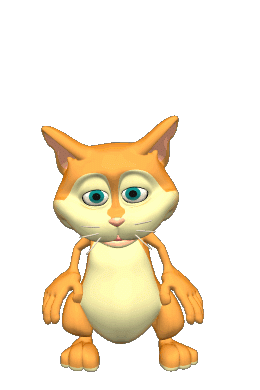 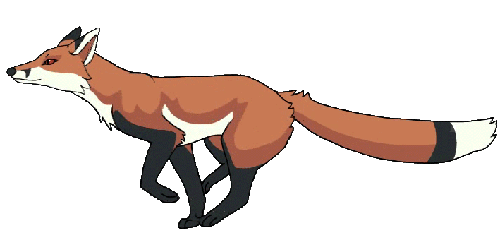 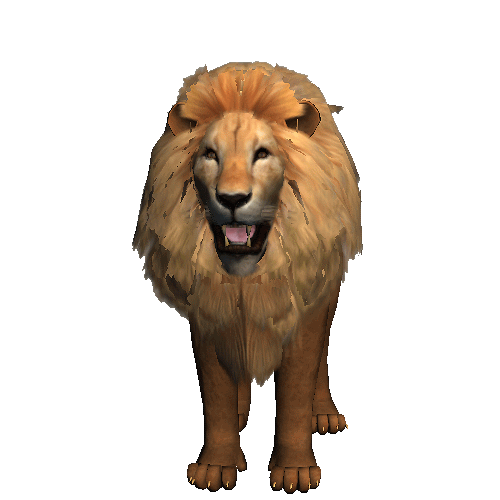 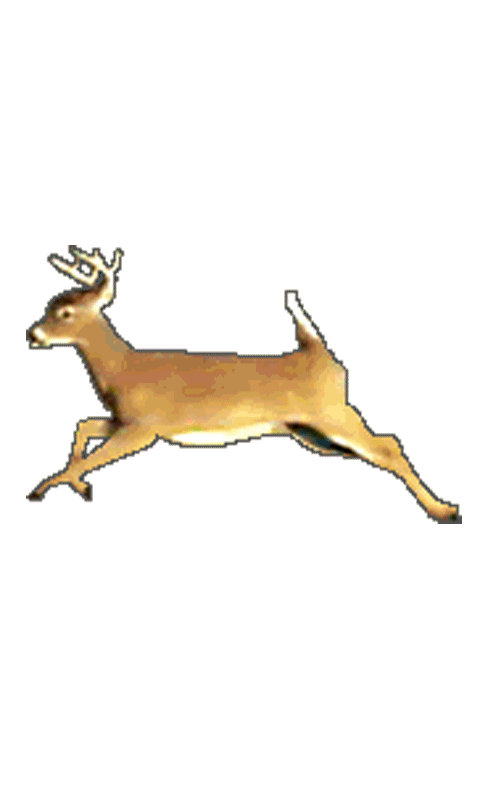 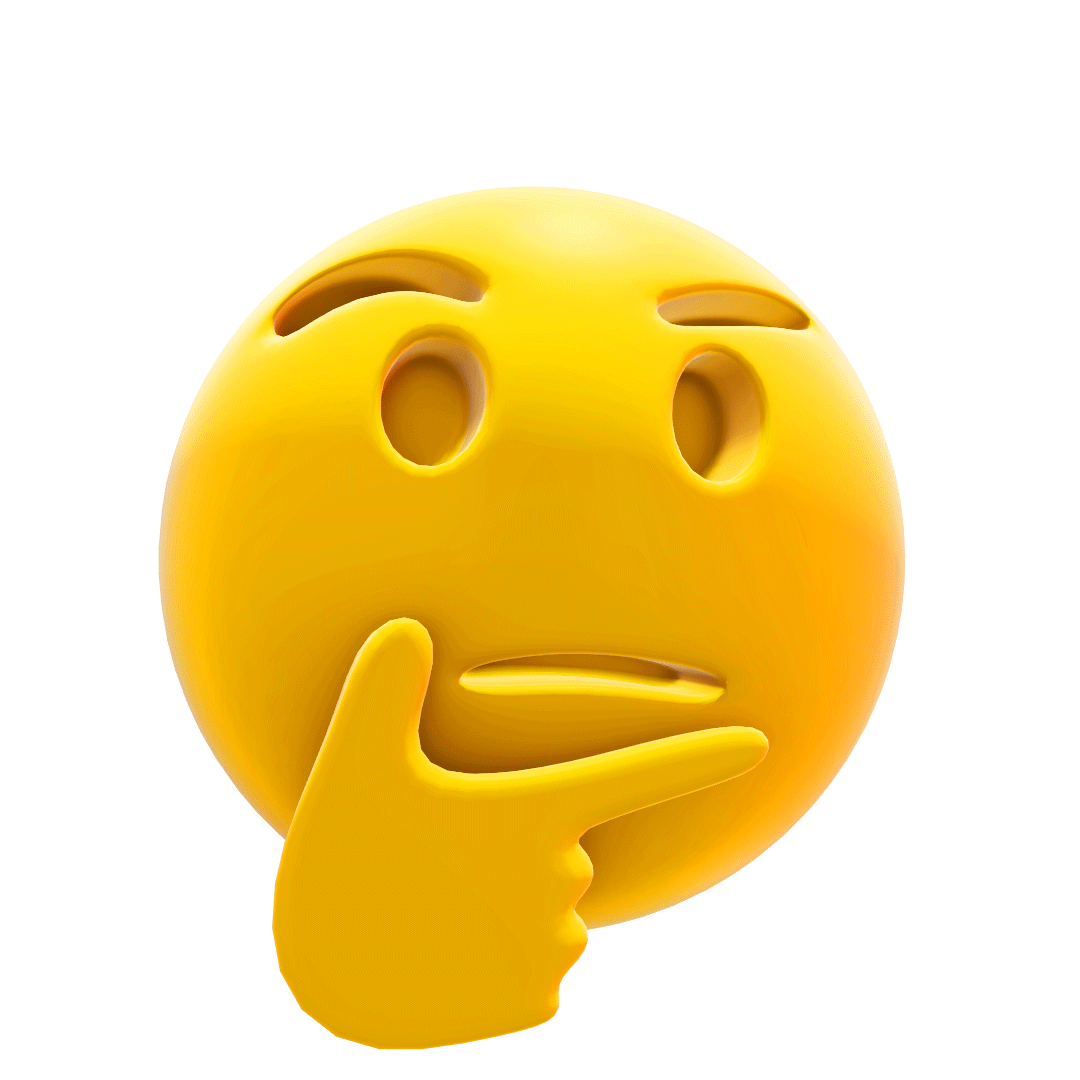 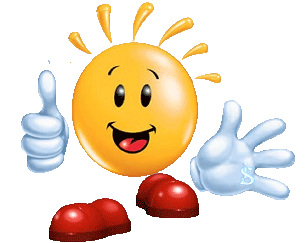 Назови картинки.В названии какого животного нет звука «Р»?
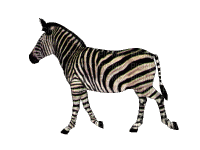 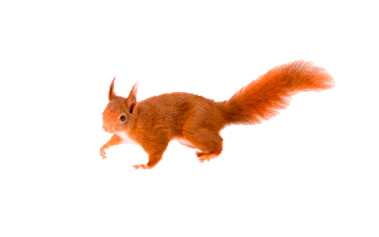 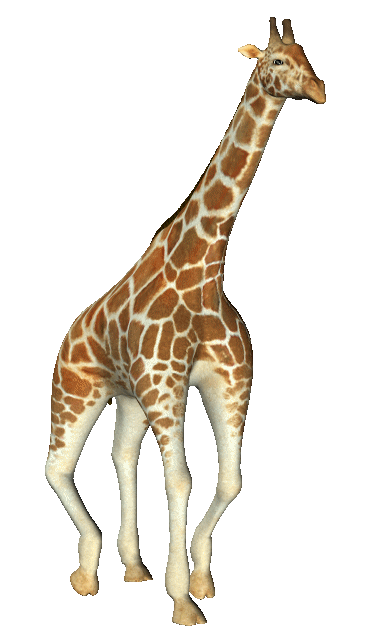 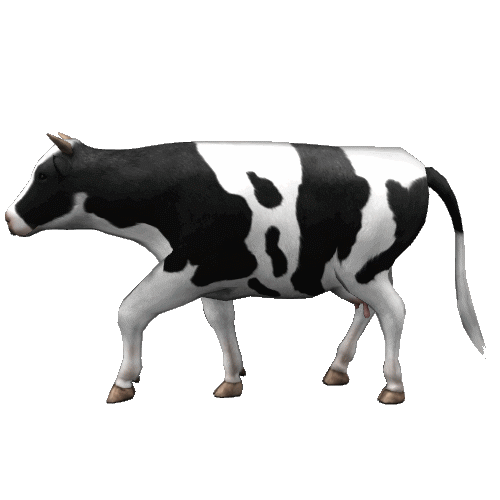 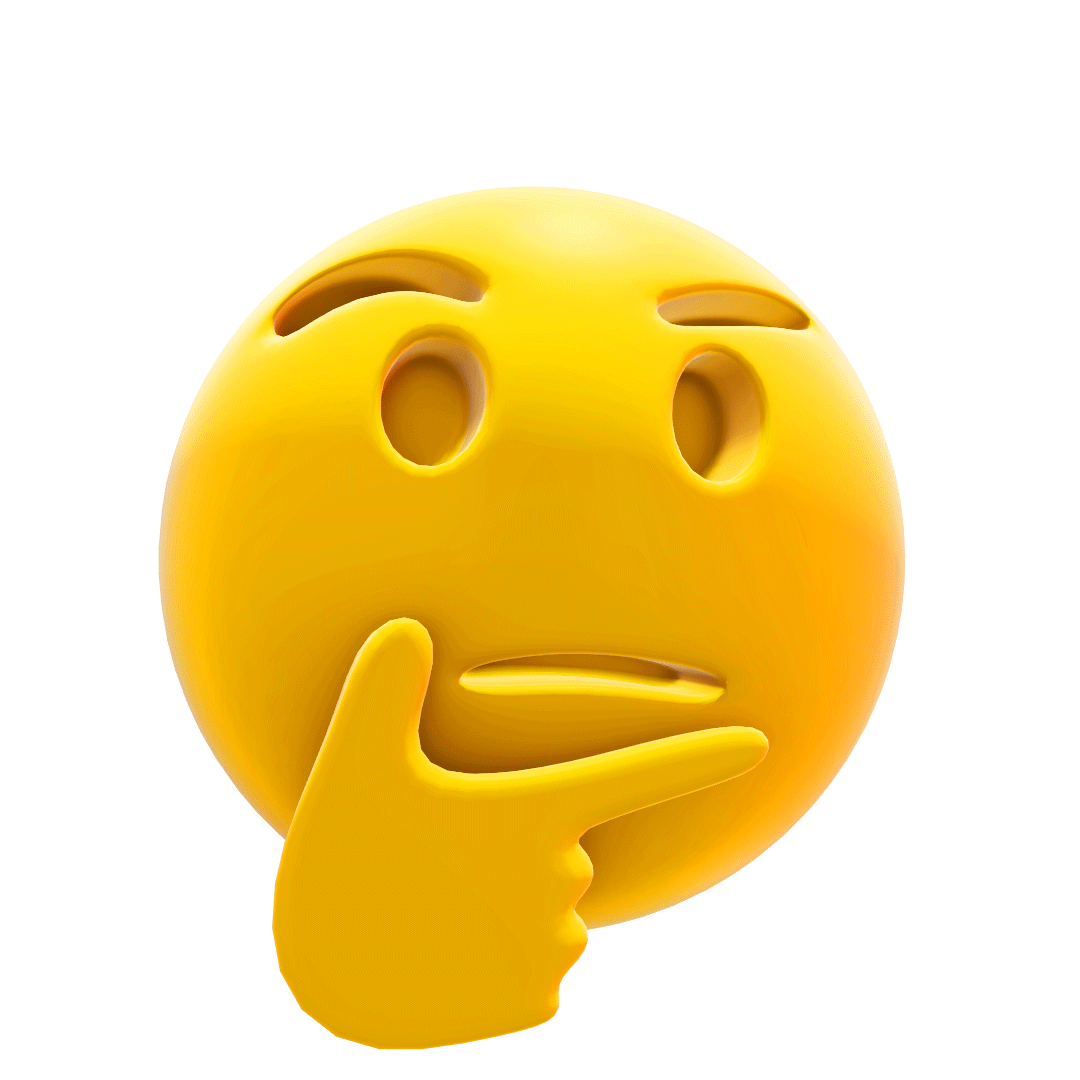 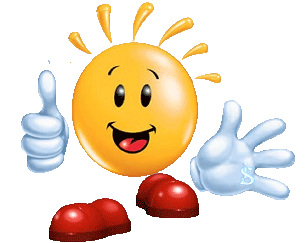 Поздравляем! Ты молодец!До новых встреч!
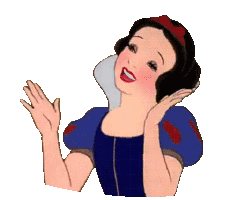 На какой сигнал светофора мальчик с собакой может перейти дорогу?
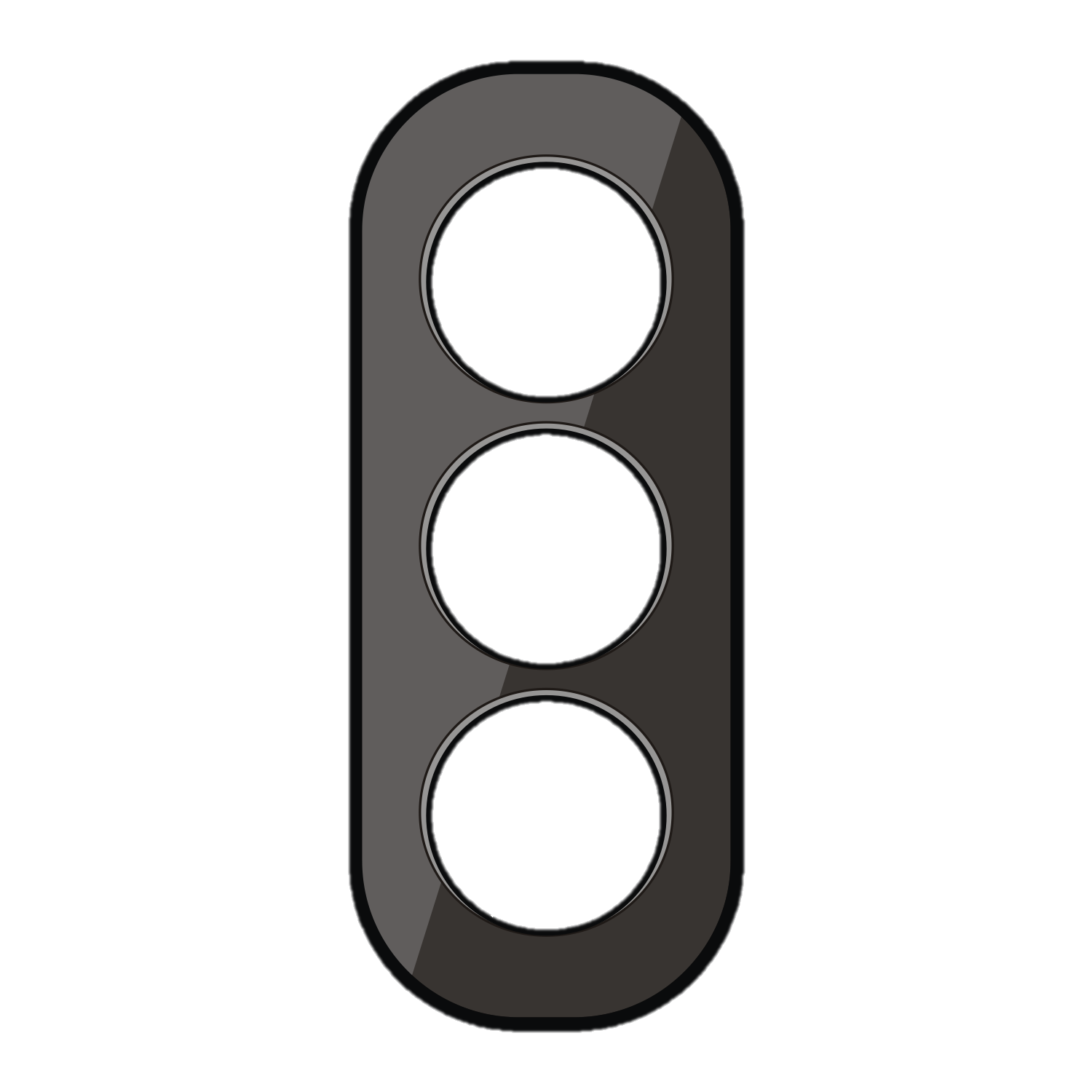 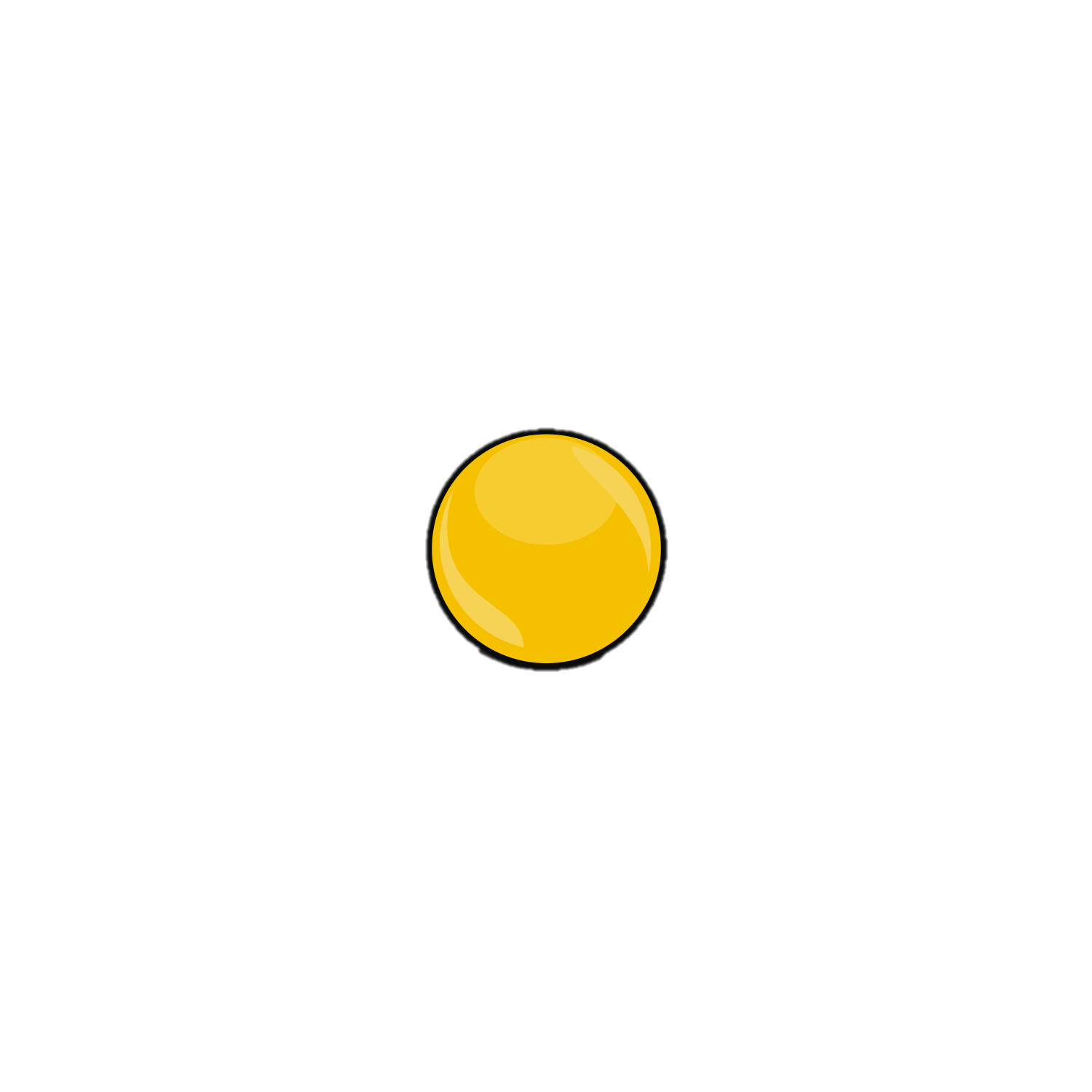 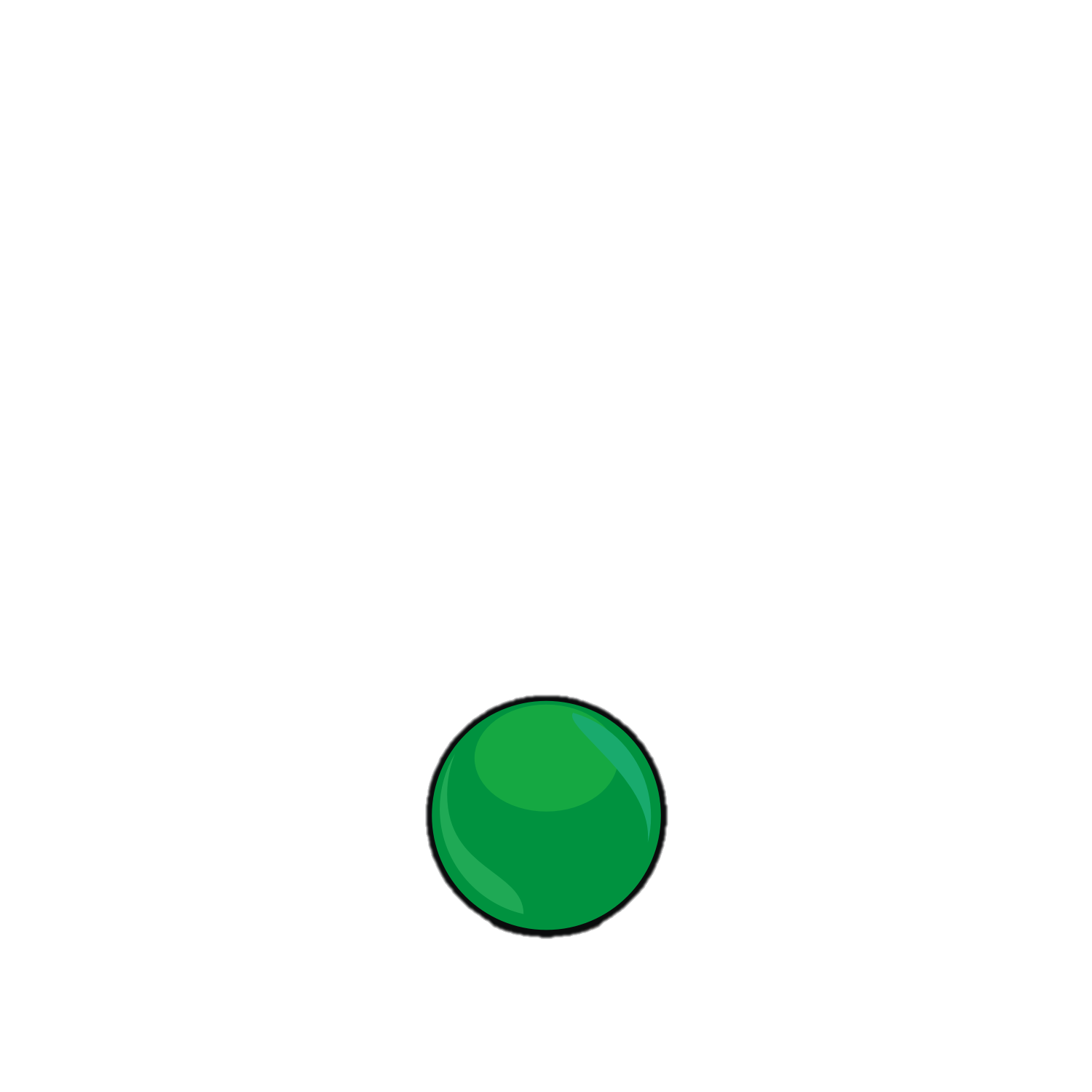 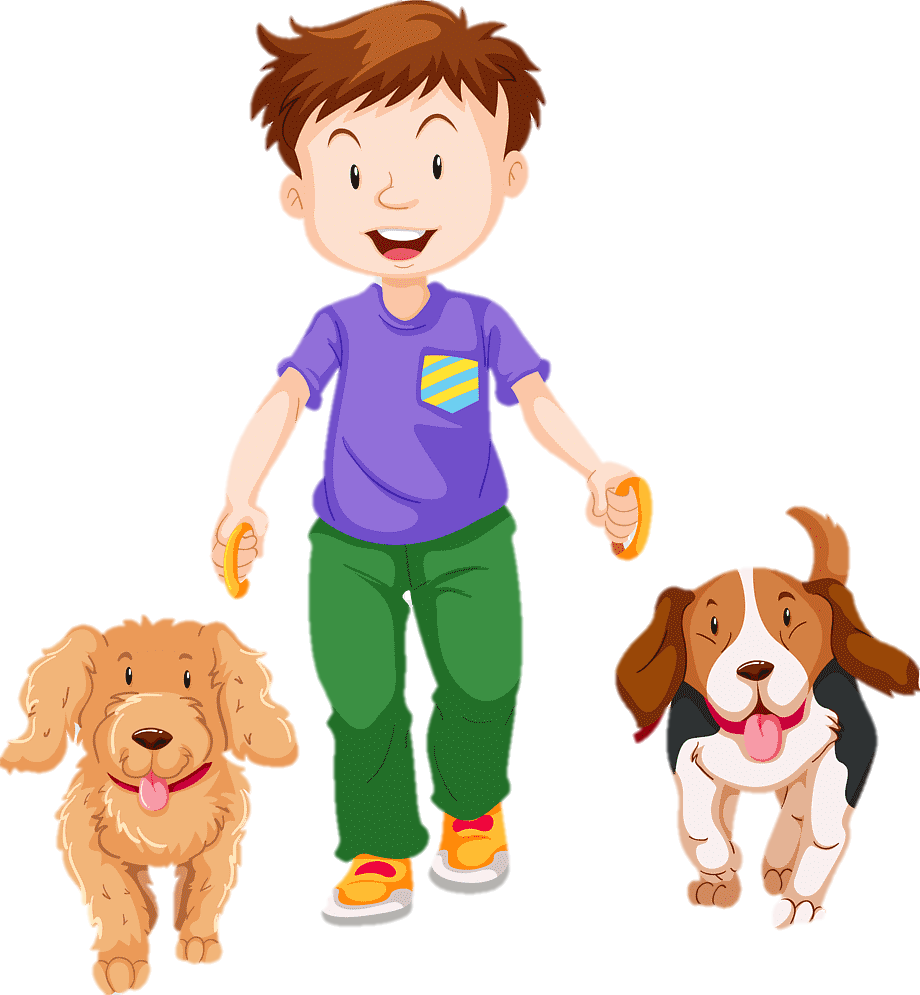 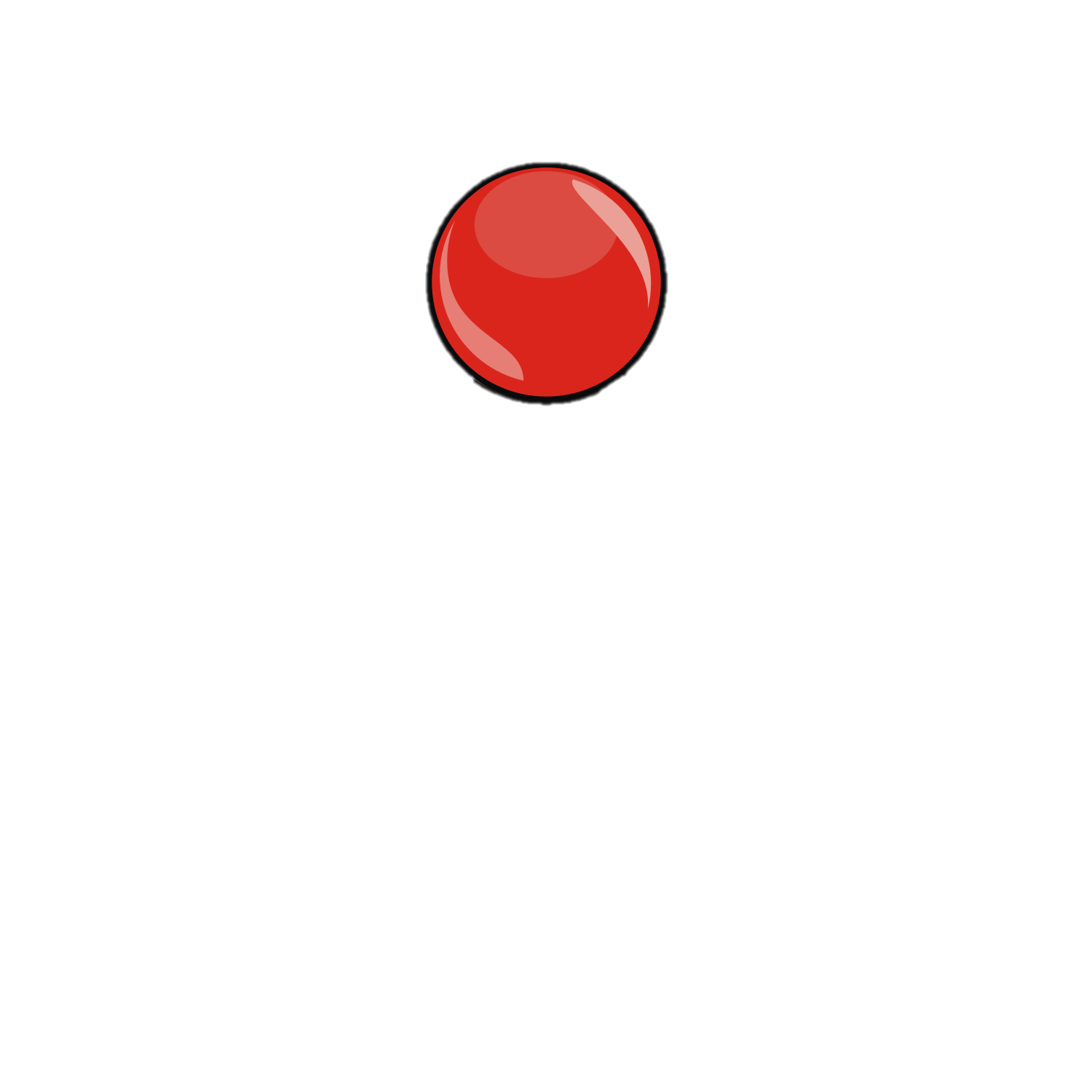 Посчитай сколько слогов в названии каждого сигнала светофора
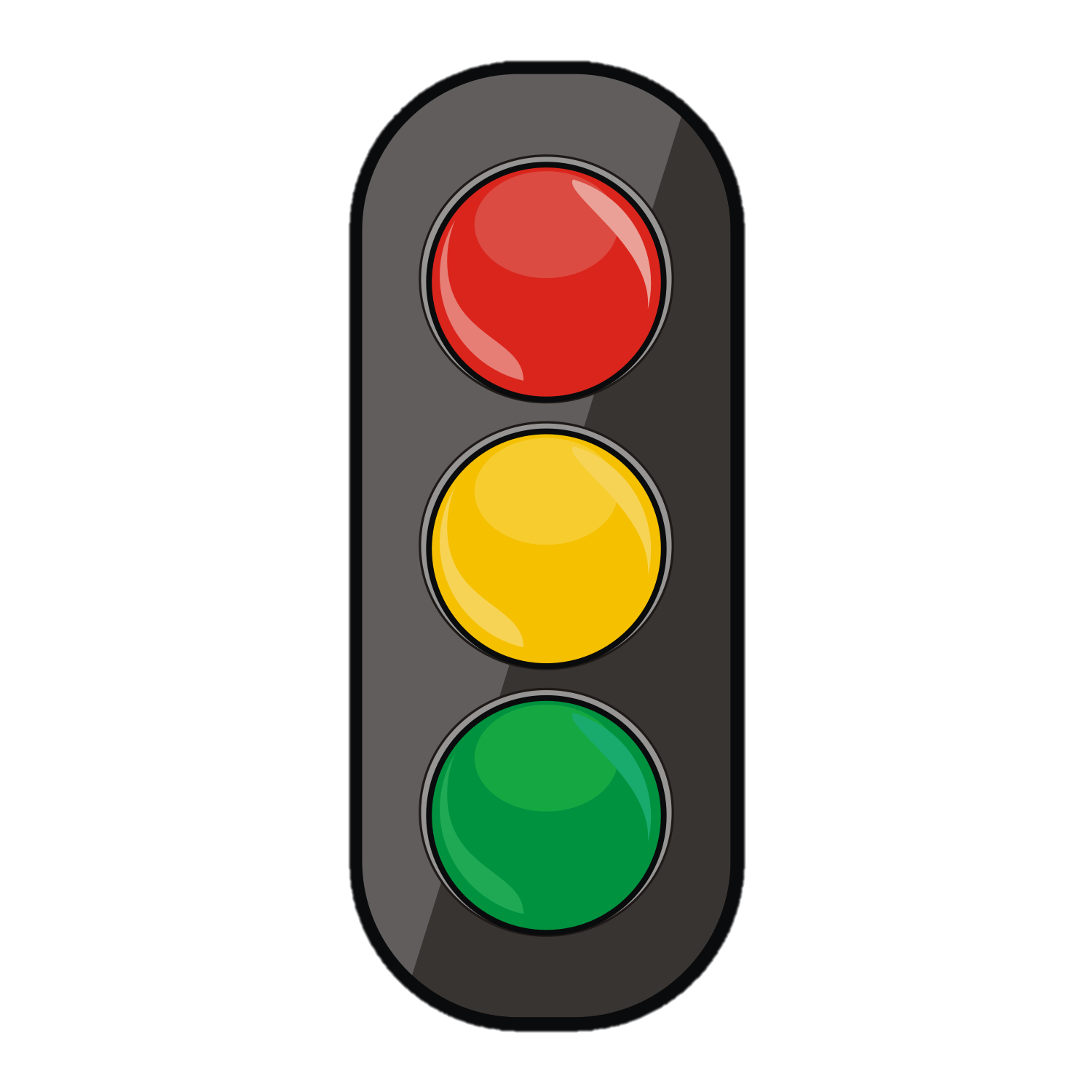 1
2
3
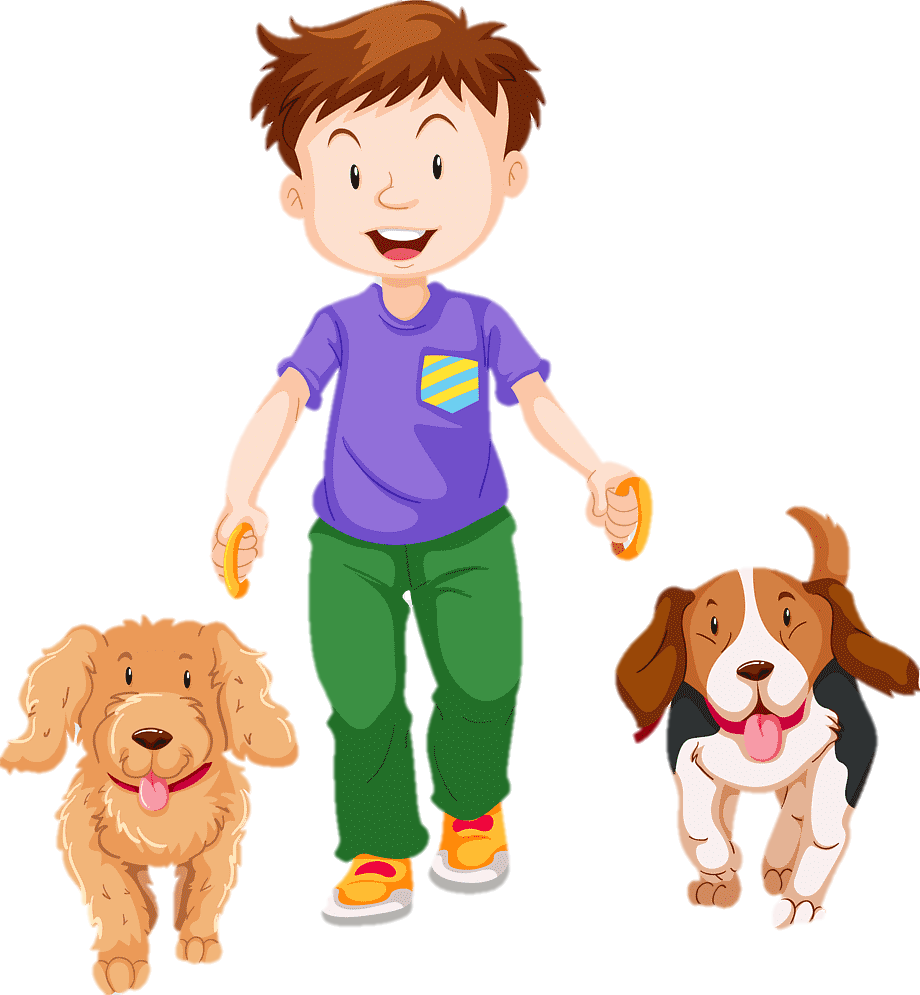 4
2
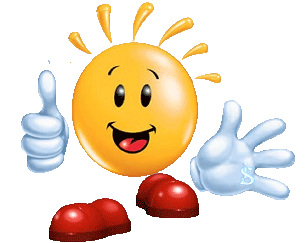 Поздравляем! Ты молодец!До новых встреч!
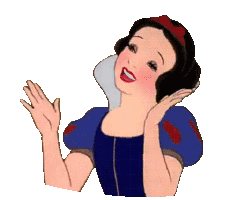 Помоги очистить от мусора прогулочную зону для собак.Собери в контейнер мусор в названии которого, есть звук «Т».
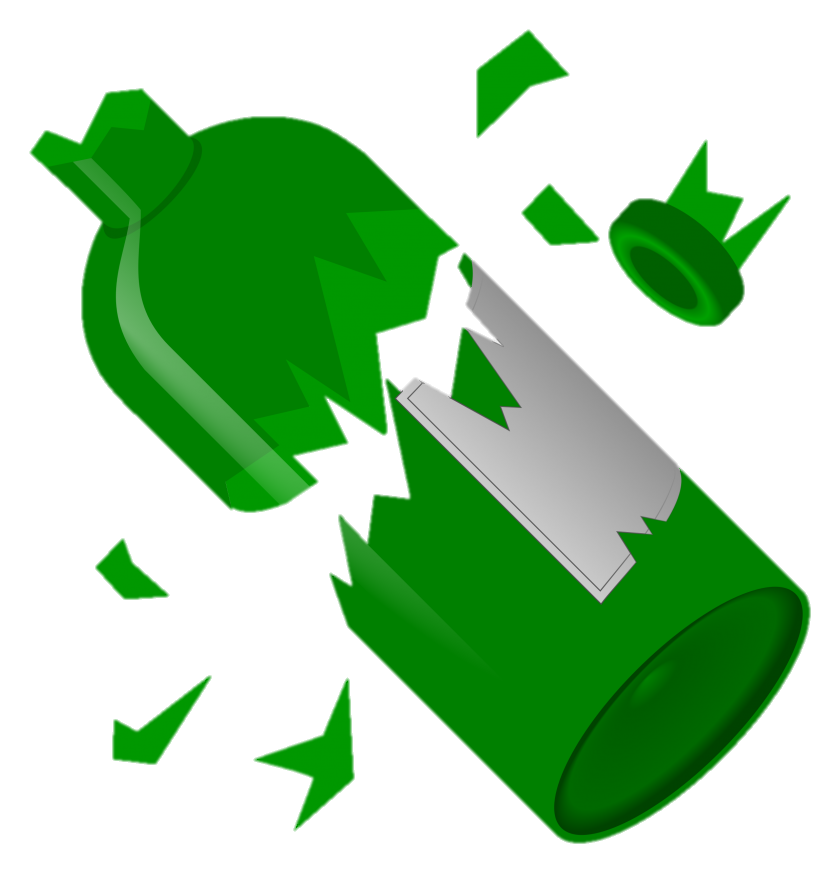 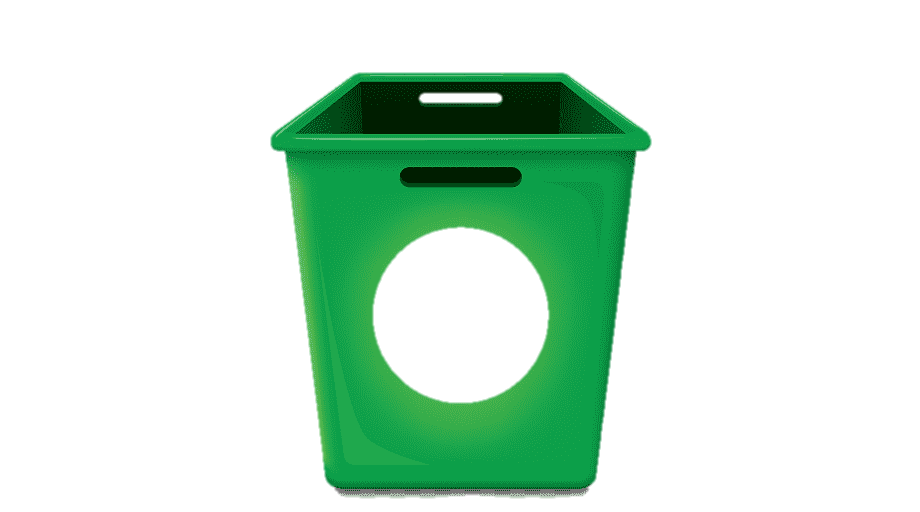 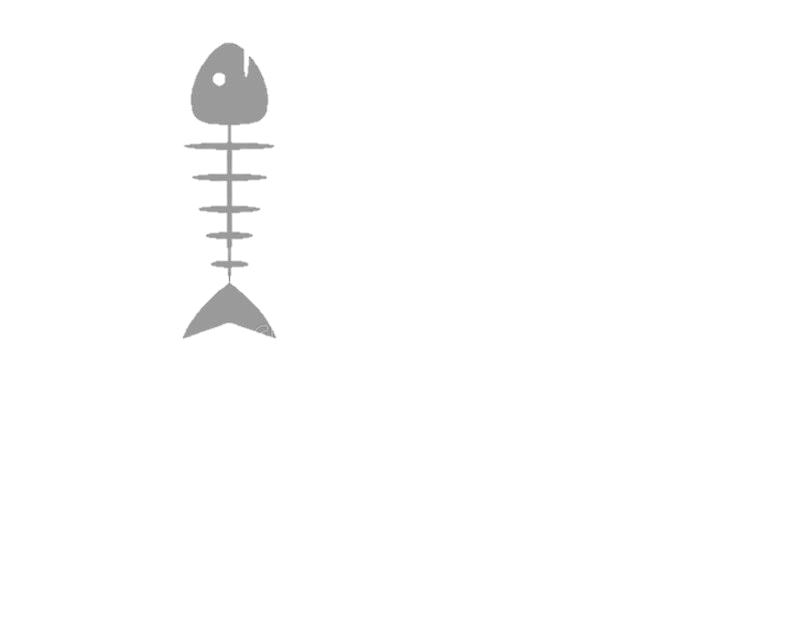 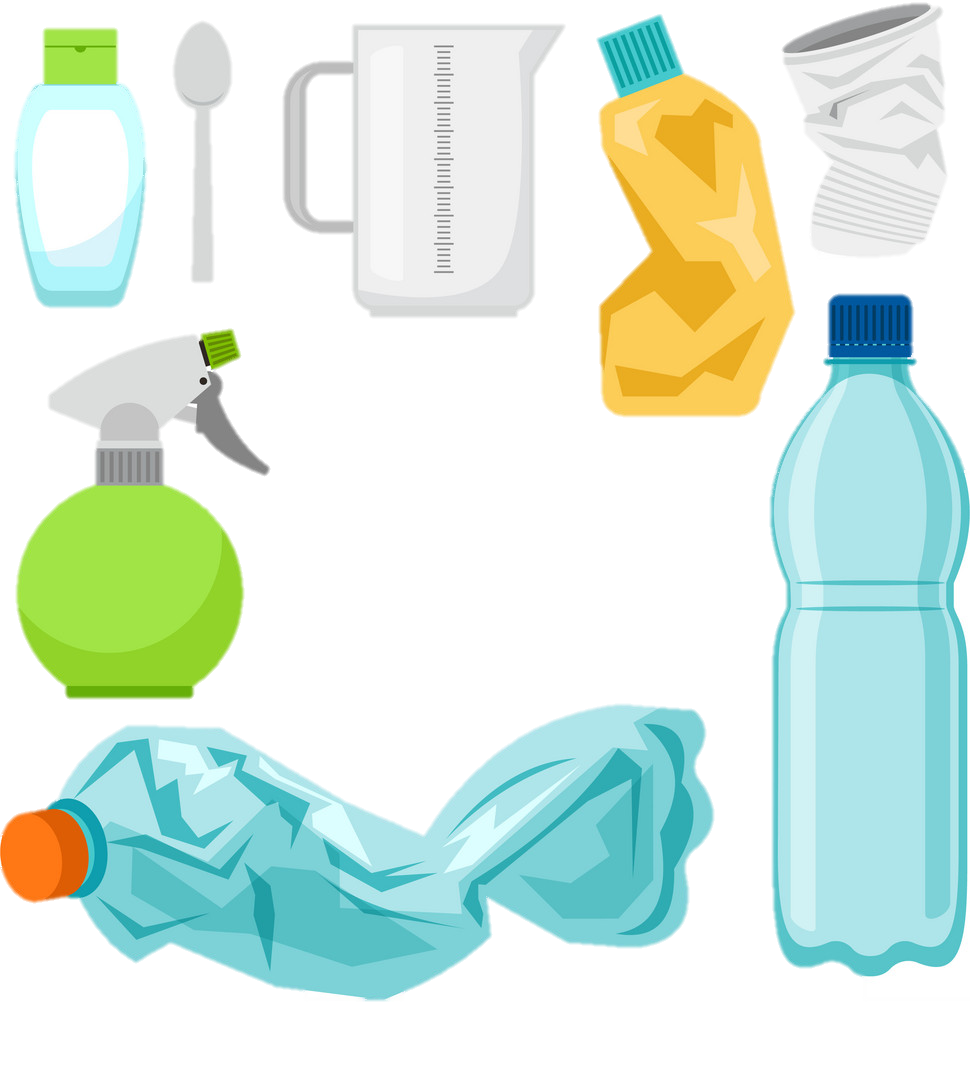 т
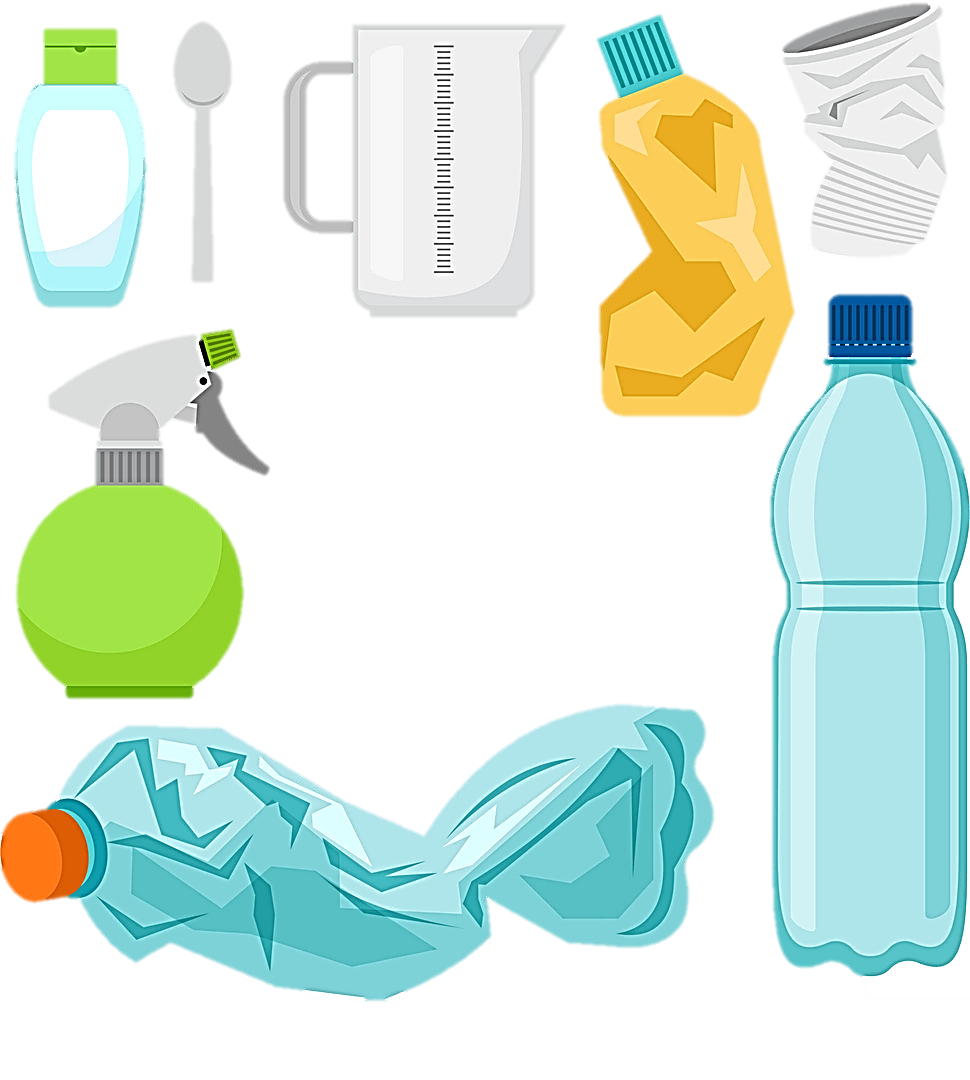 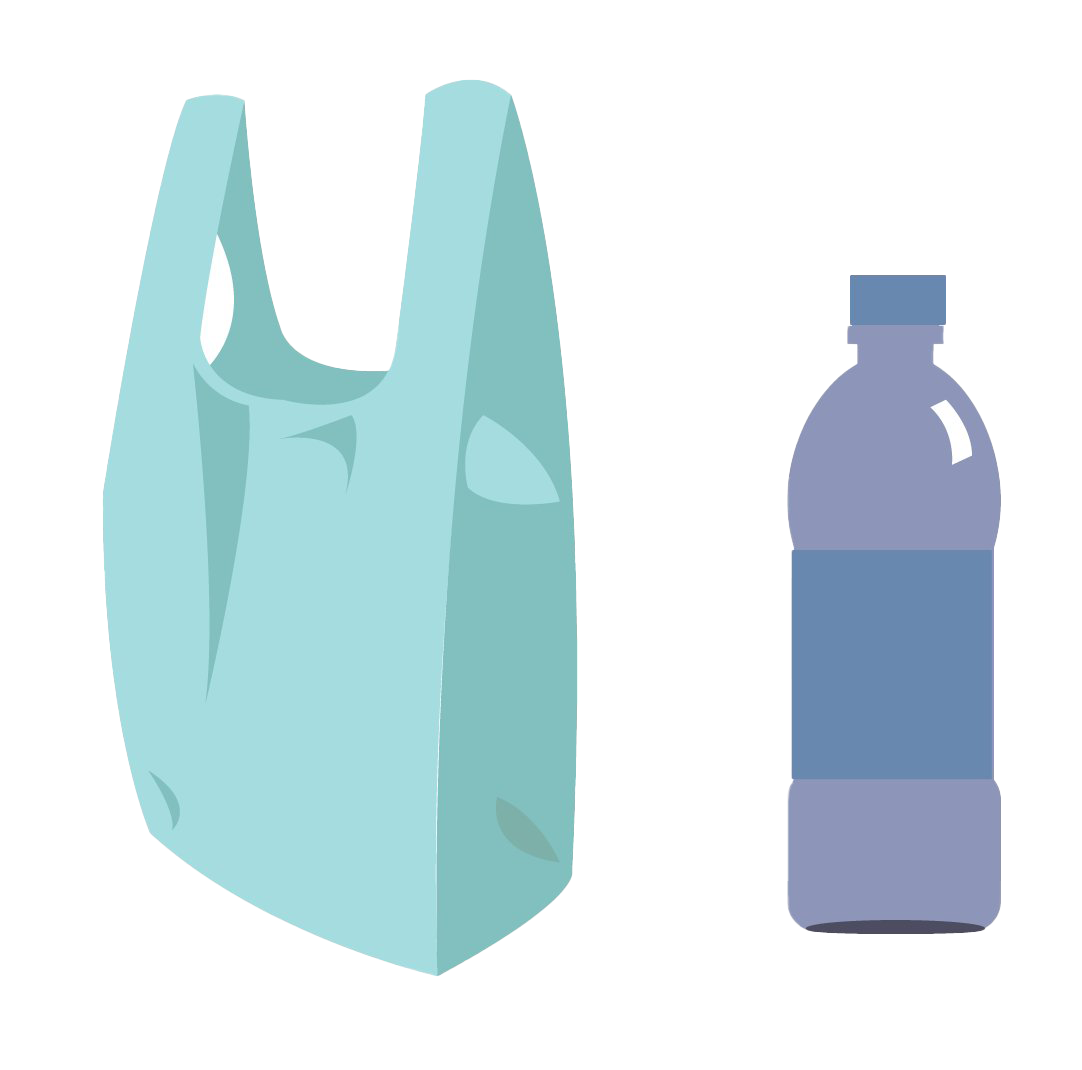 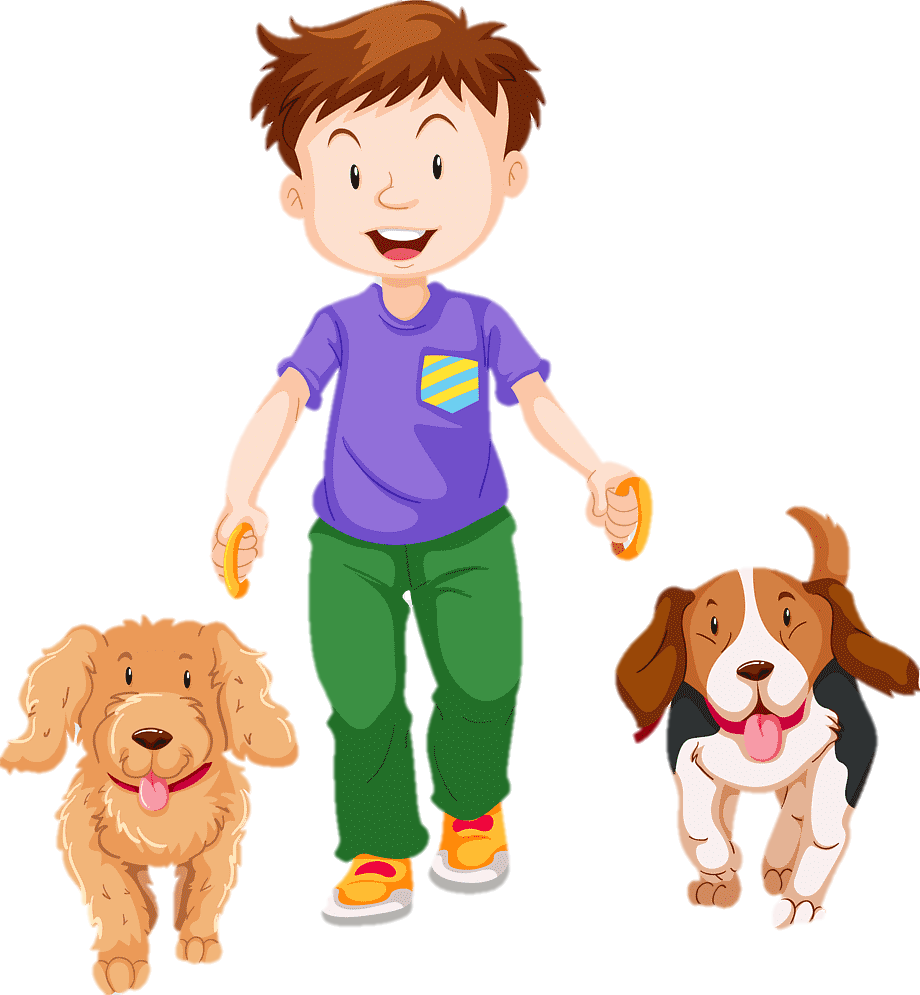 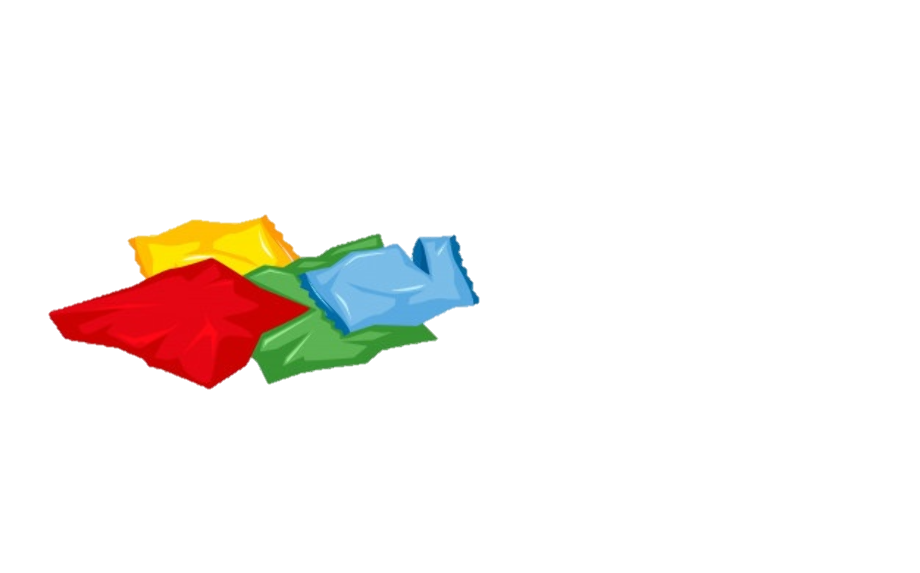 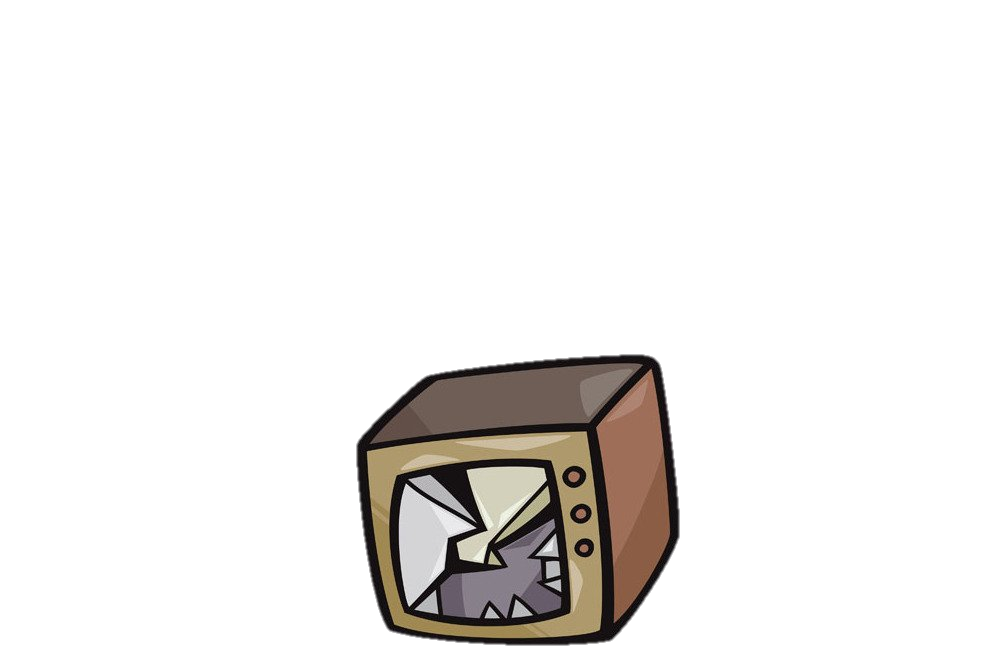 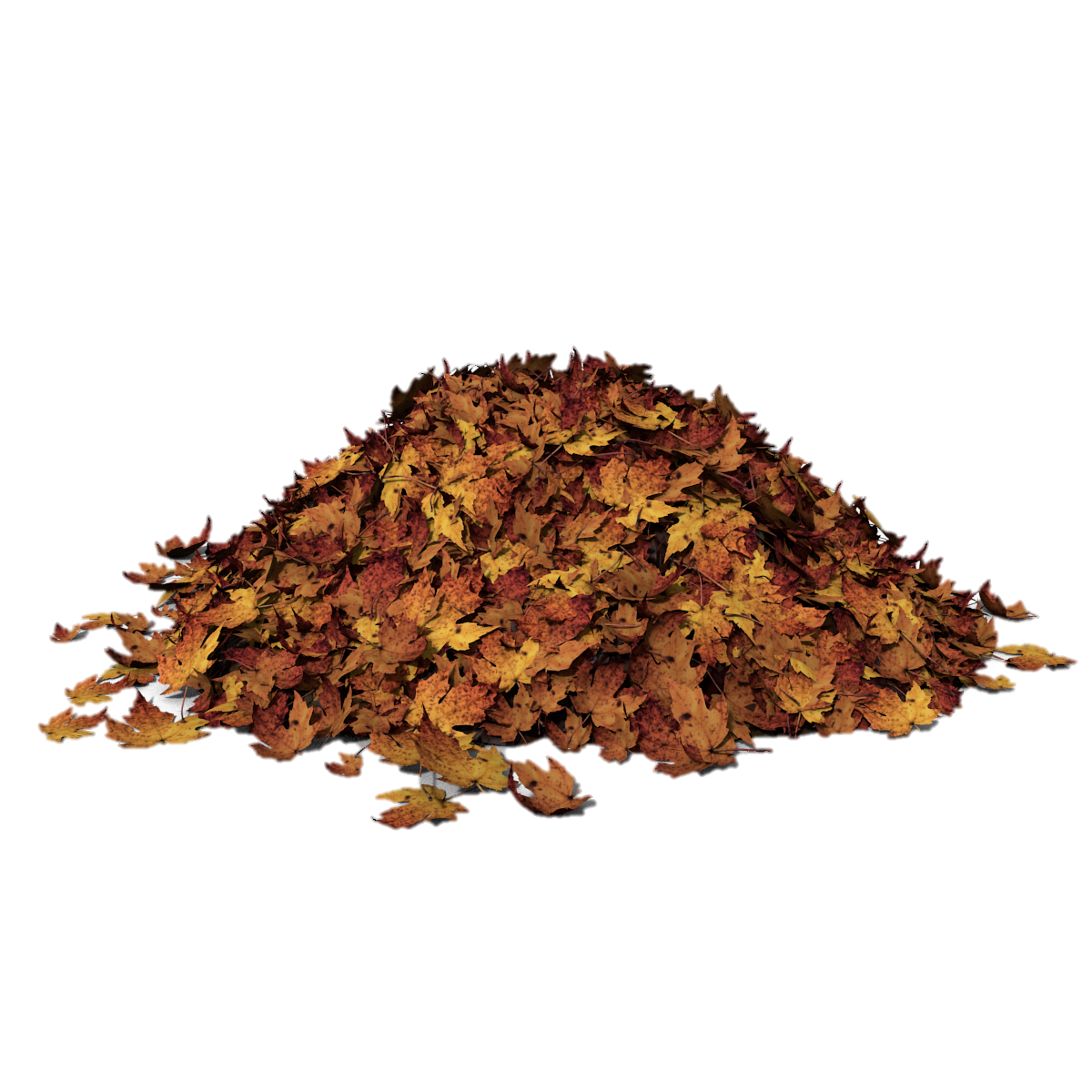 Помоги очистить от мусора прогулочную зону для собак.Собери в контейнер мусор в названии которого, есть звук «Ть».
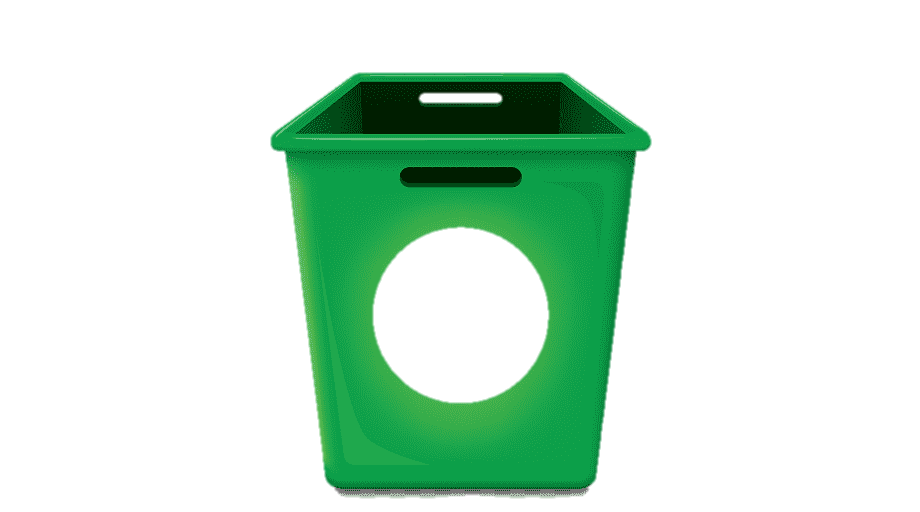 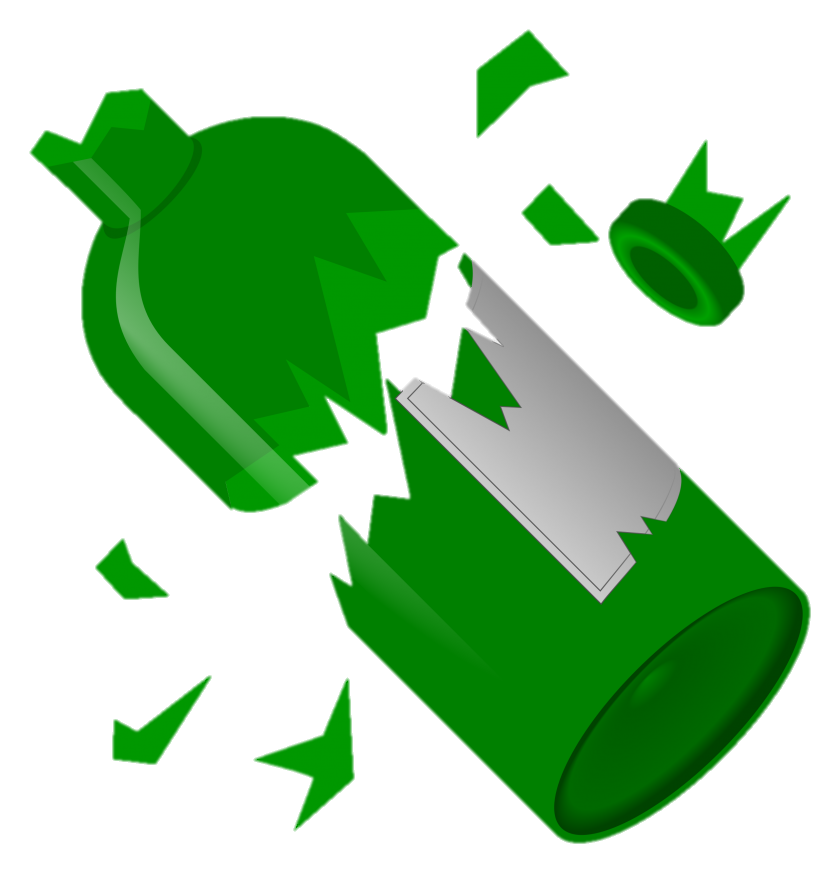 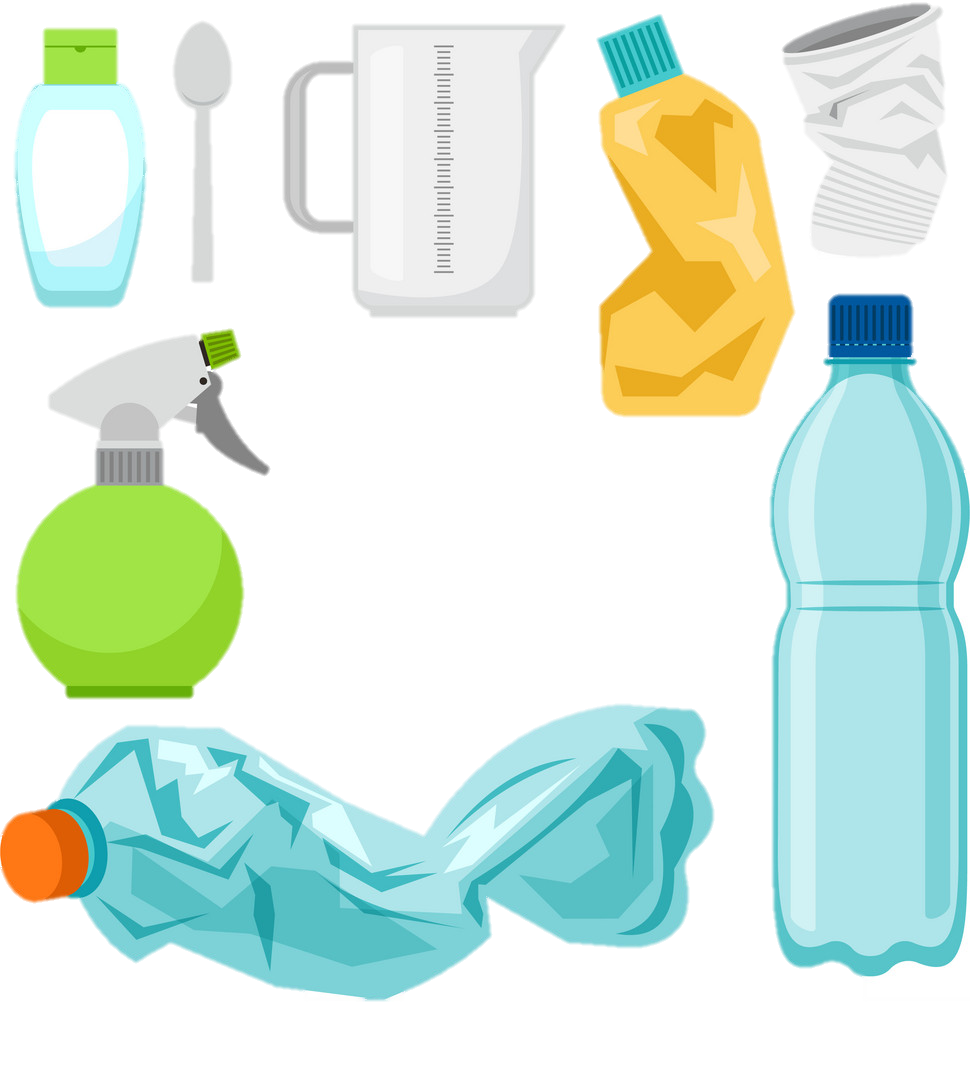 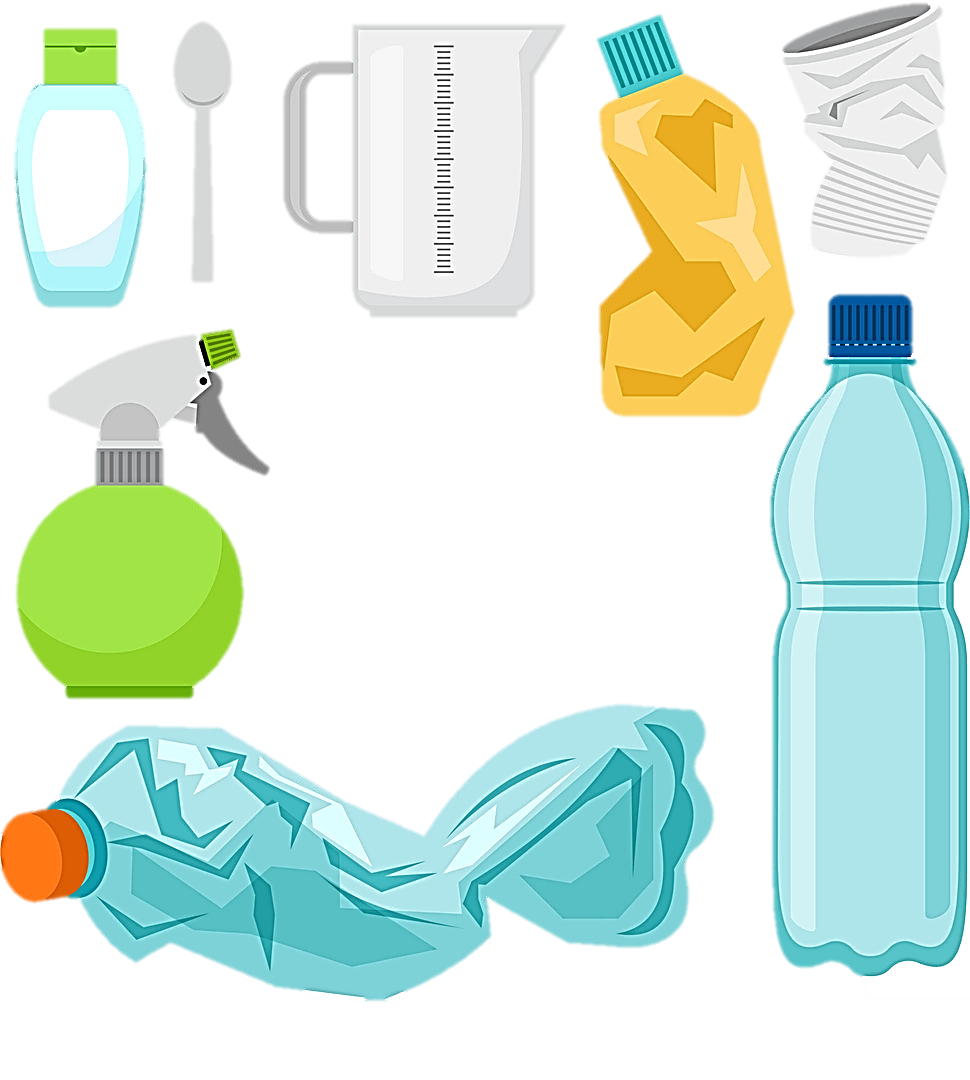 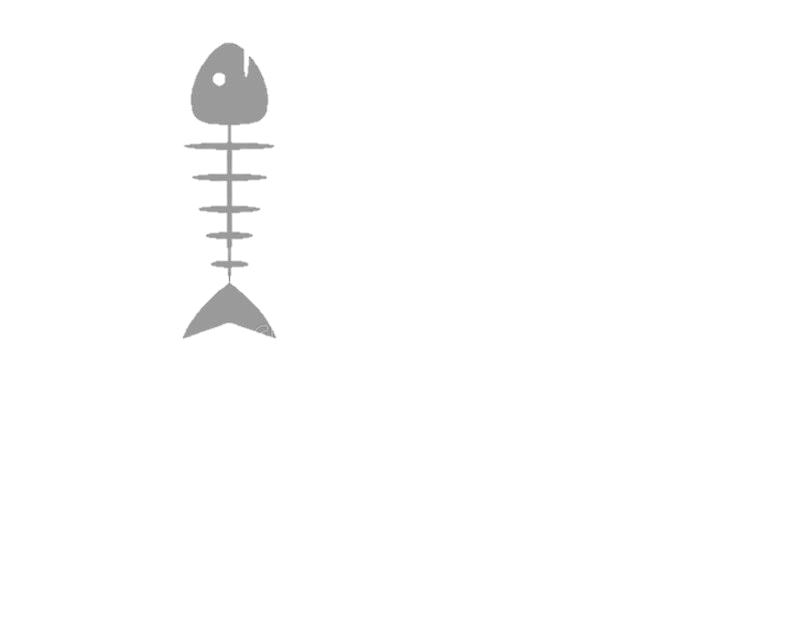 Ть
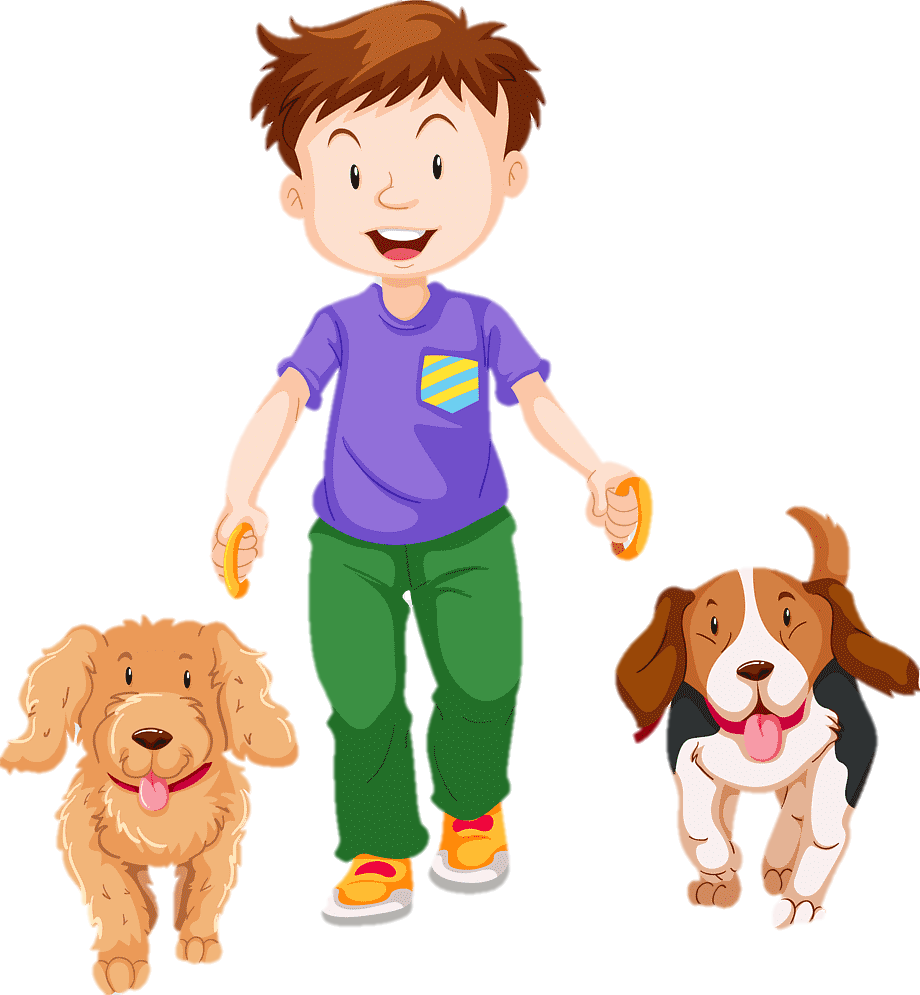 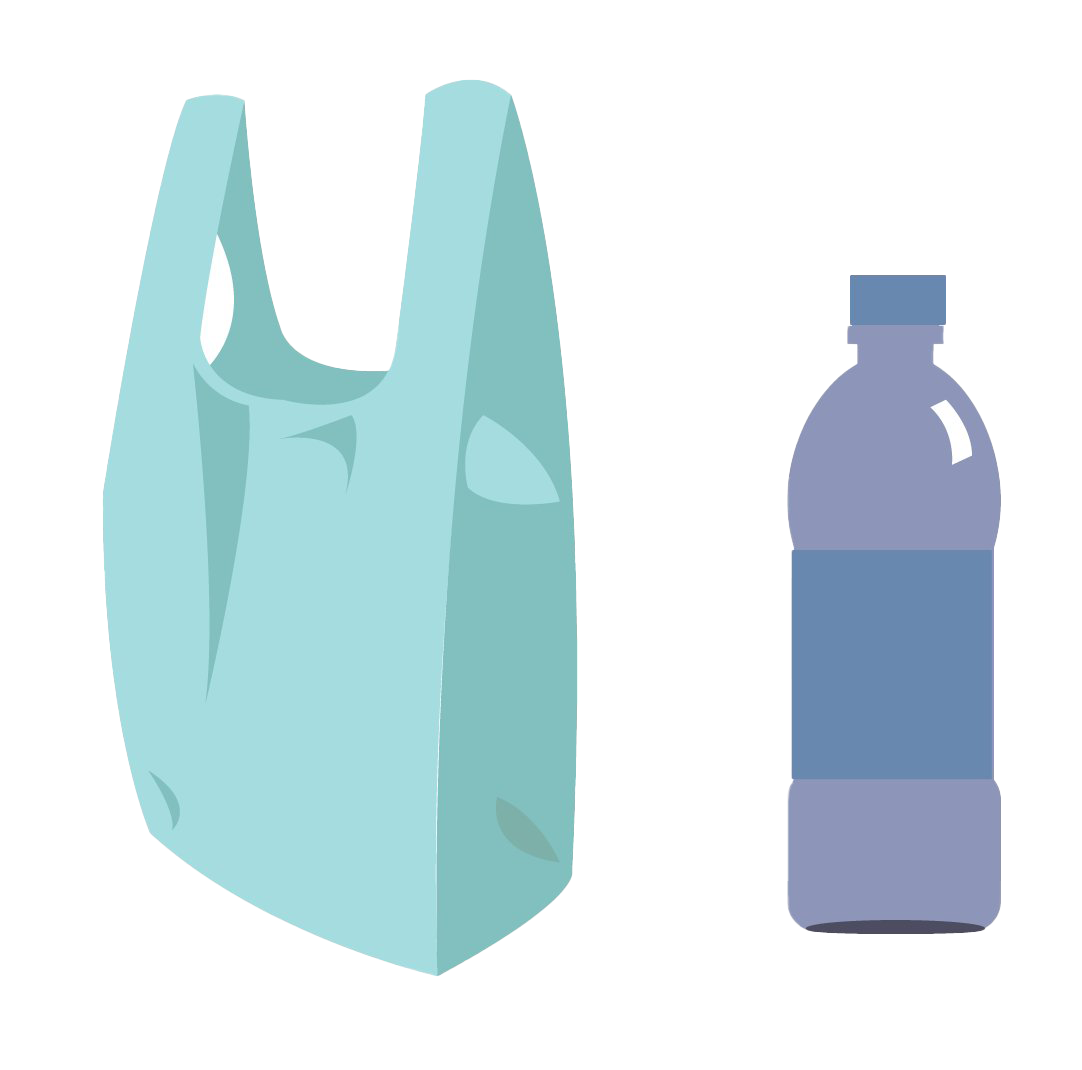 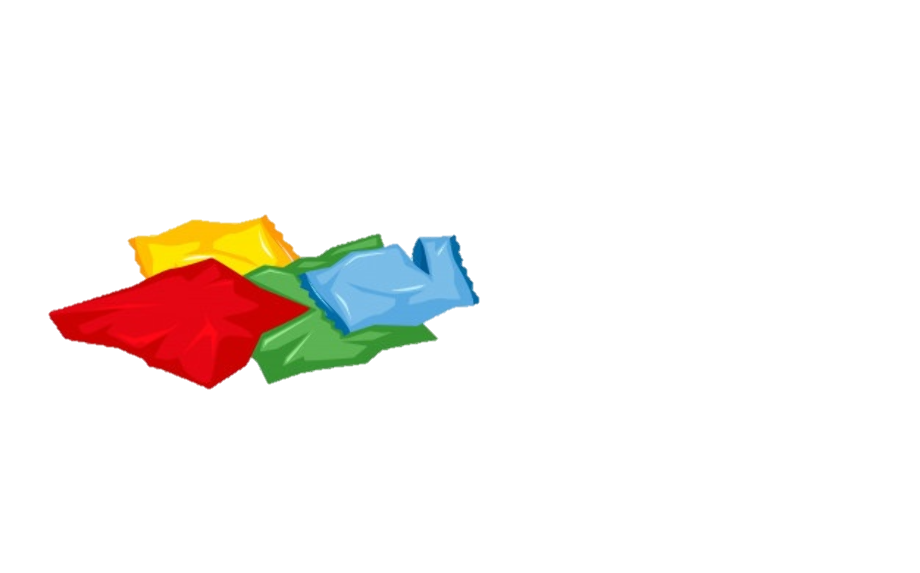 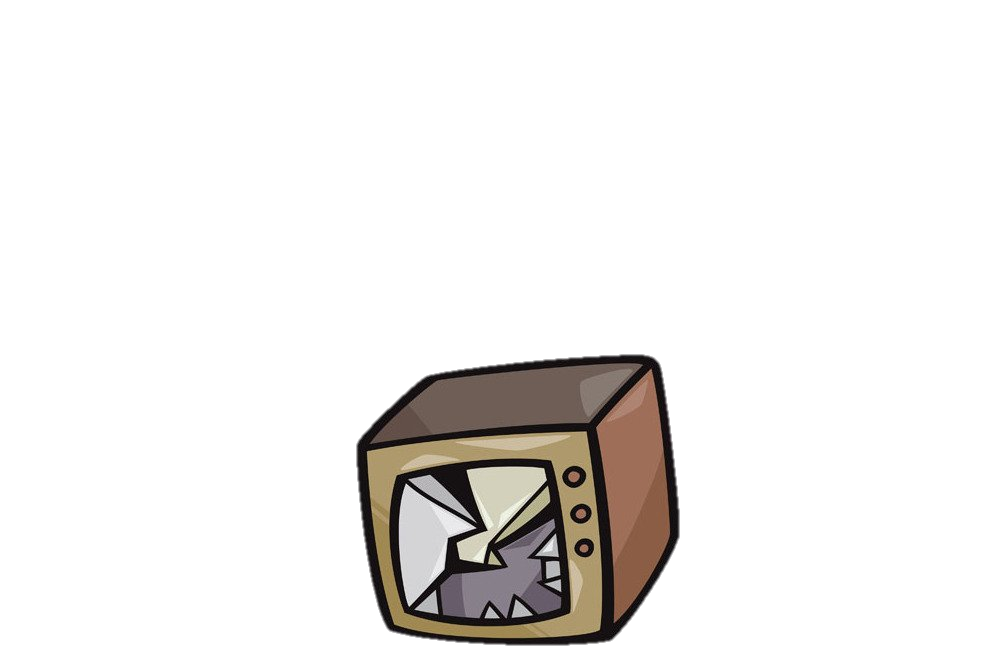 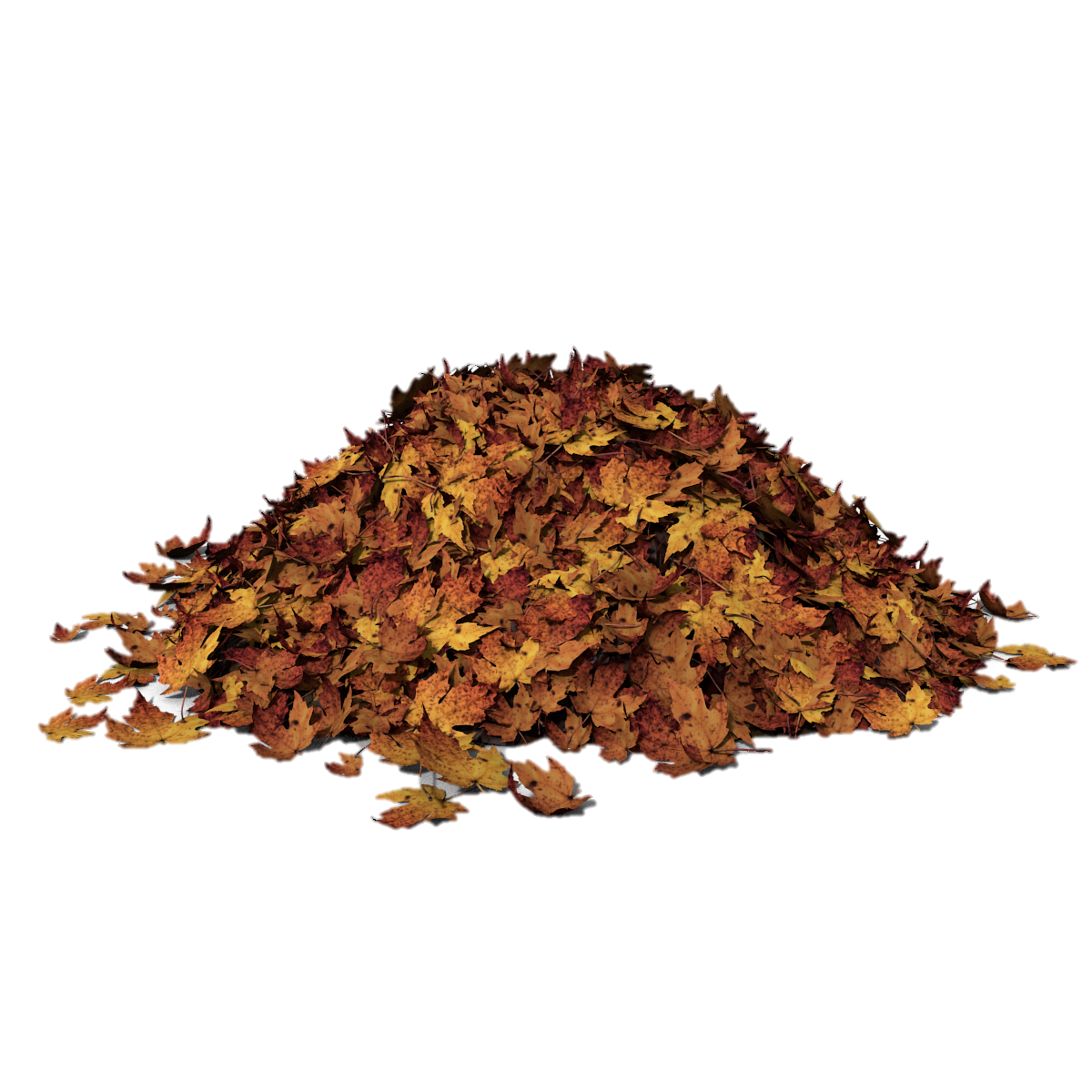 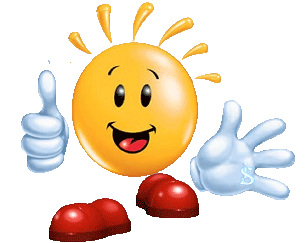 Поздравляем! Ты молодец!До новых встреч!
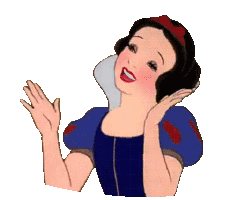